TRƯỜNG TIỂU HỌC SỐ 2 HOÀI THANH
CHÀO MỪNG
QUÝ THẦY CÔ VỀ DỰ GIỜ THĂM LỚP
MÔN : Tiếng Việt
Lớp: 1A4
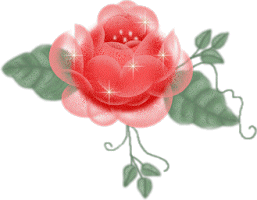 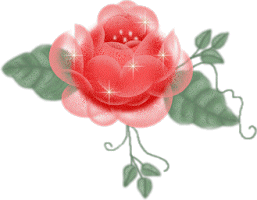 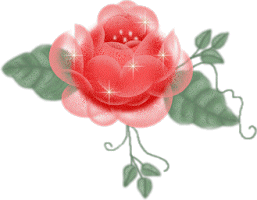 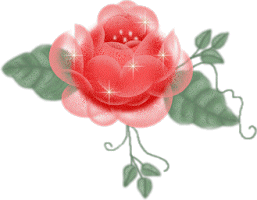 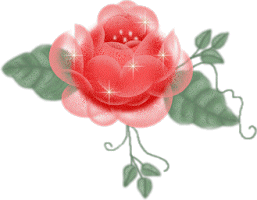 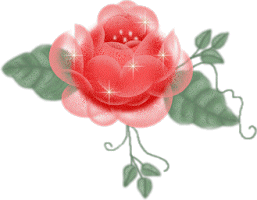 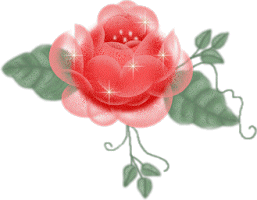 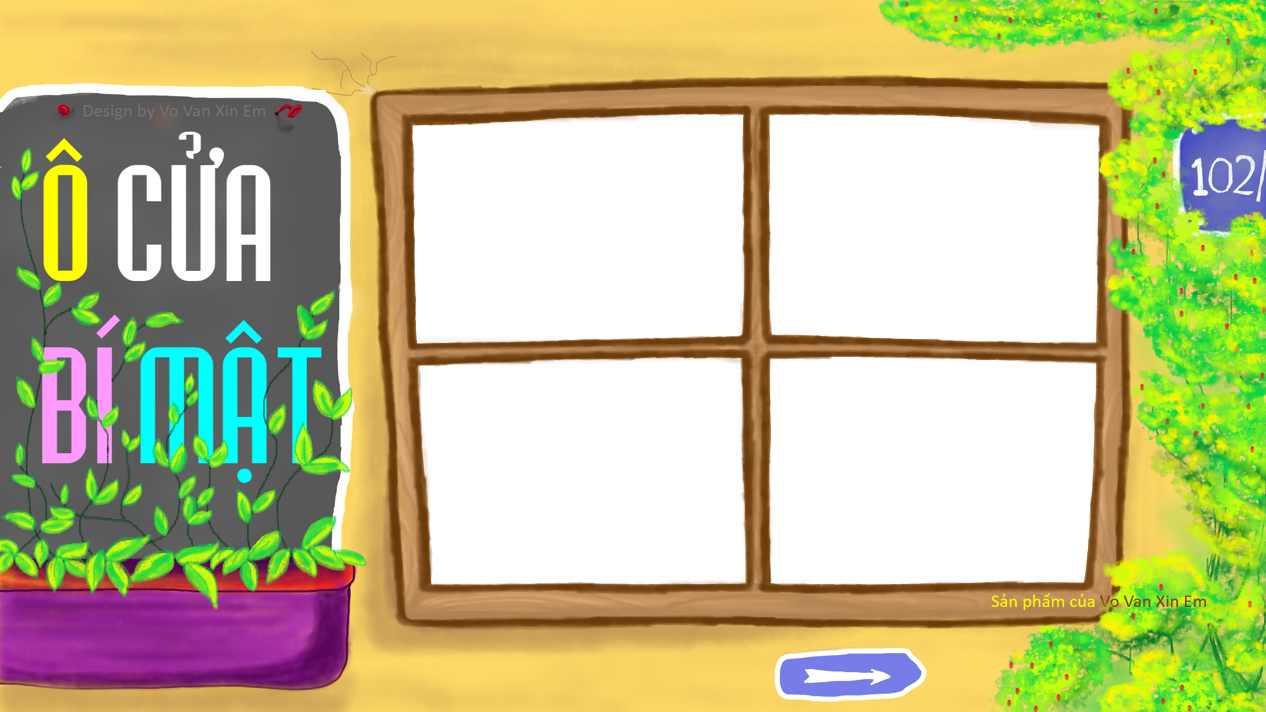 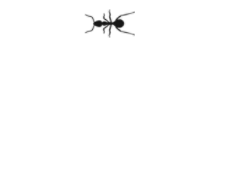 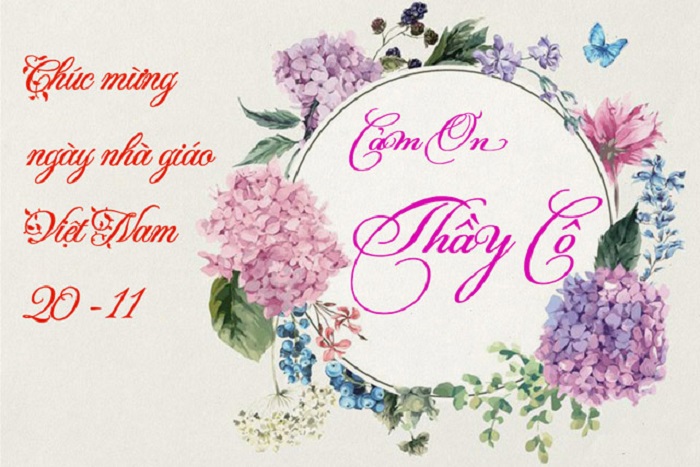 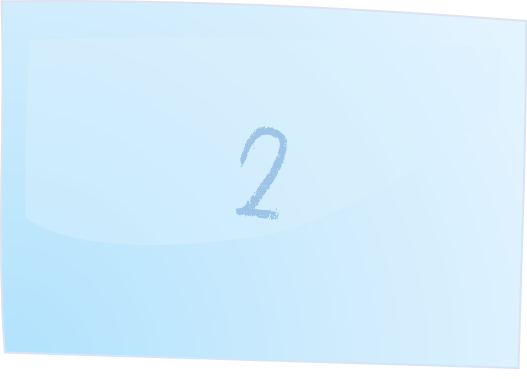 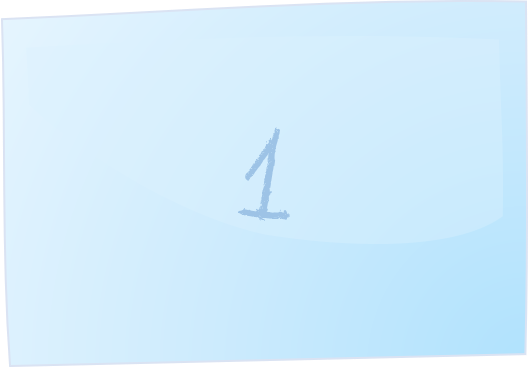 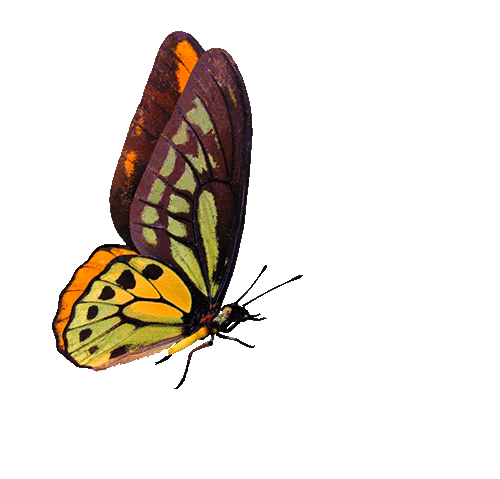 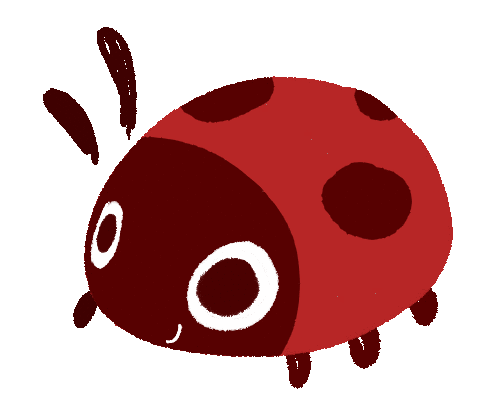 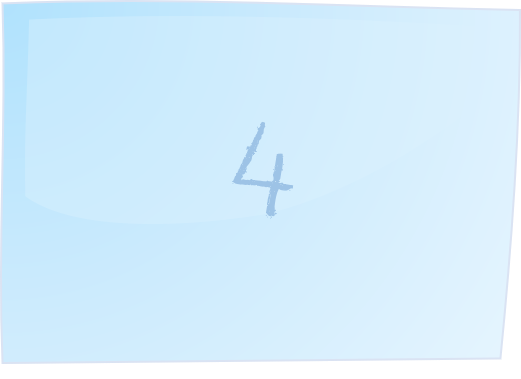 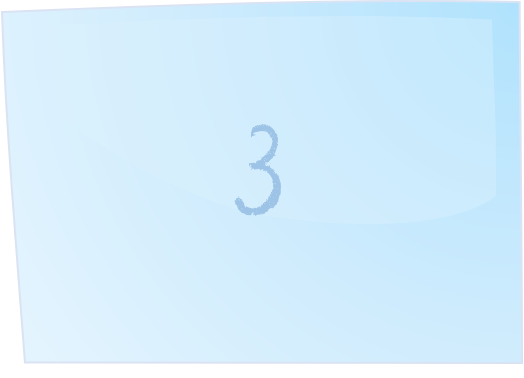 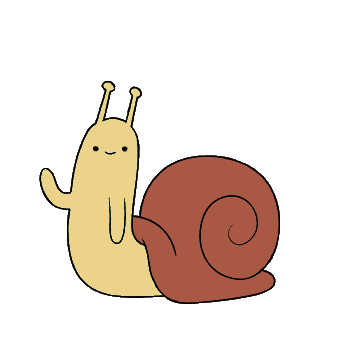 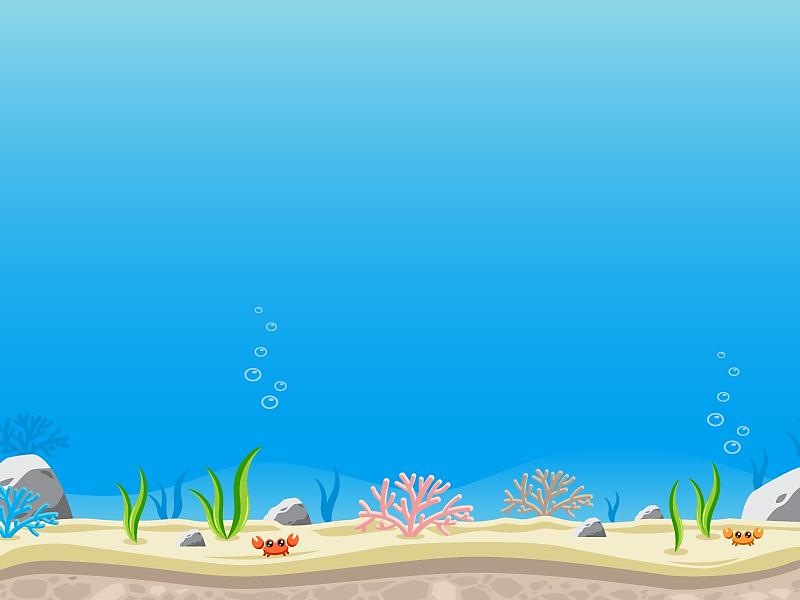 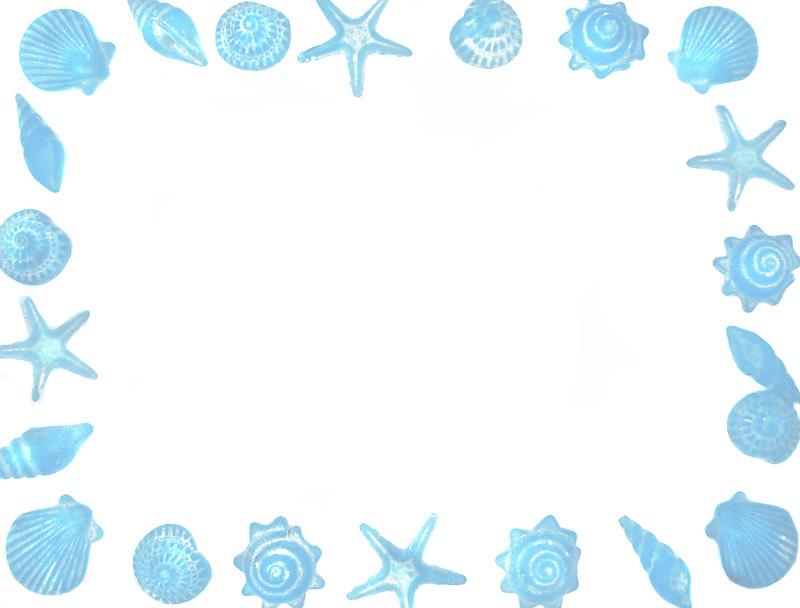 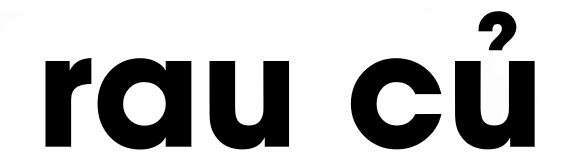 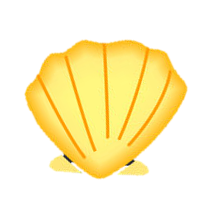 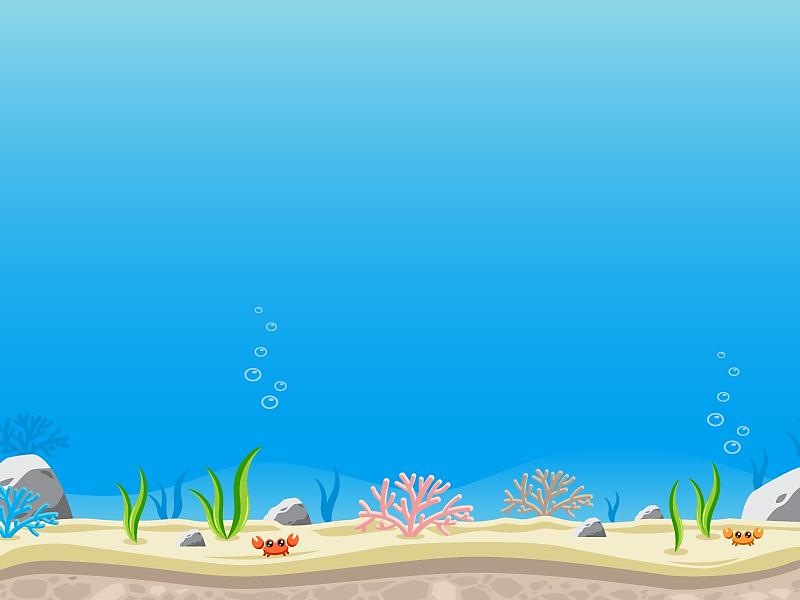 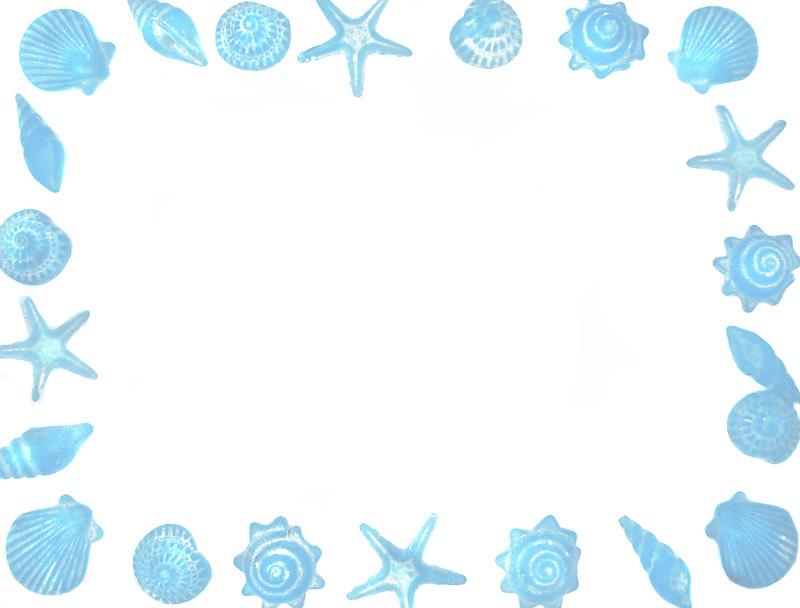 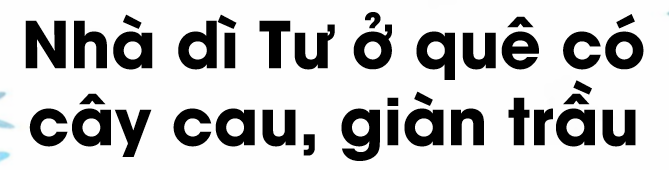 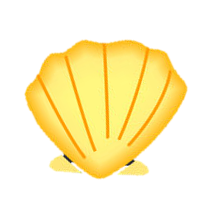 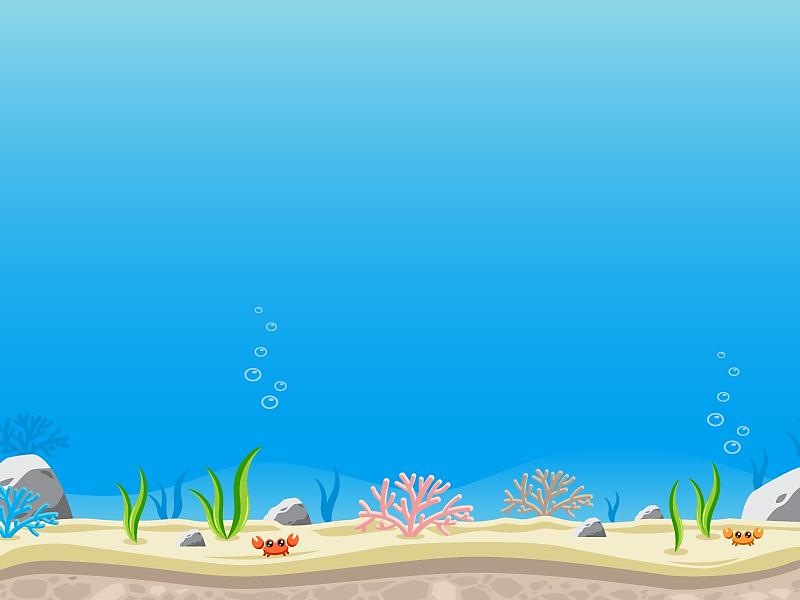 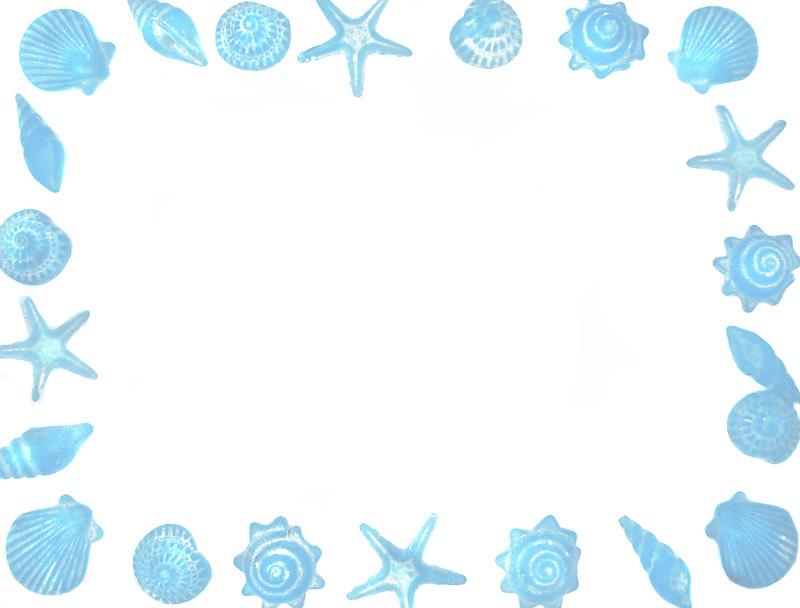 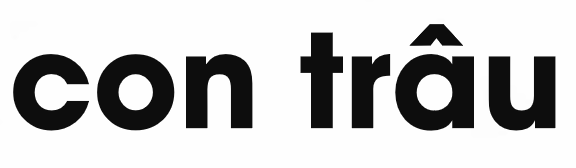 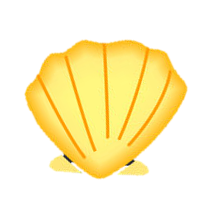 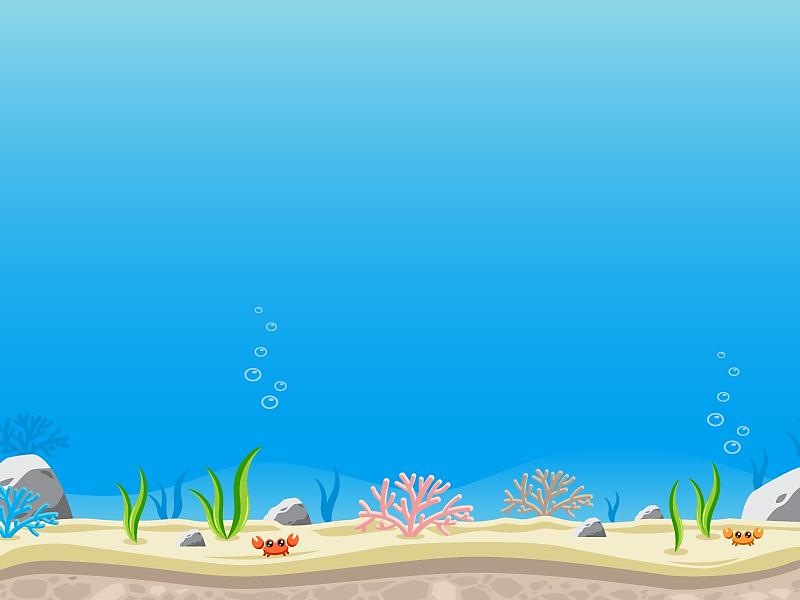 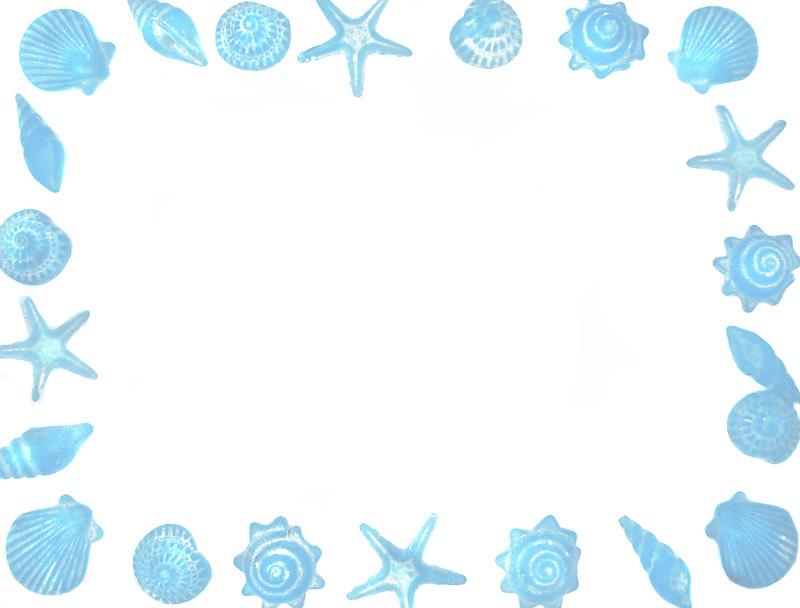 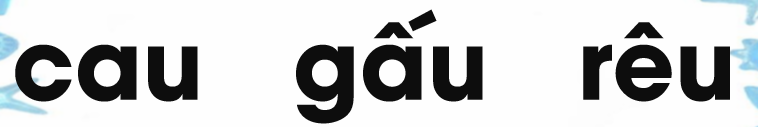 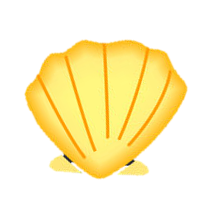 Thứ sáu ngày 22 tháng 11 năm 2024
Tiếng Việt:
Thứ sáu ngày 22 tháng 11 năm 2024
Tiếng Việt:
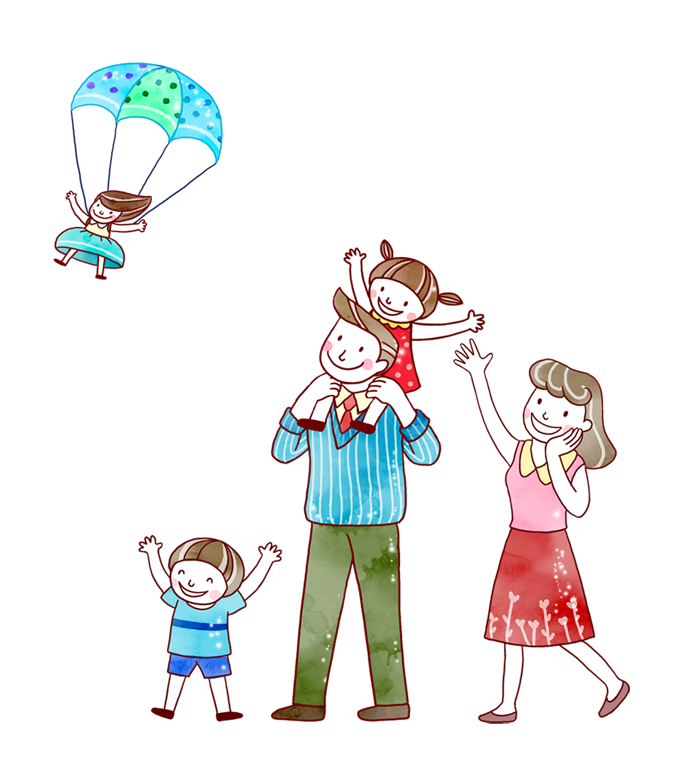 Thứ Sáu ngày 22 tháng 11 năm 2024
Tiếng Việt:
iu ưu
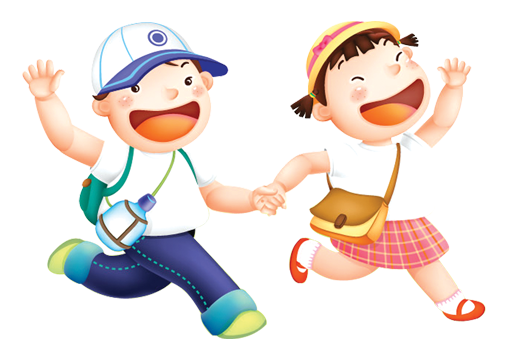 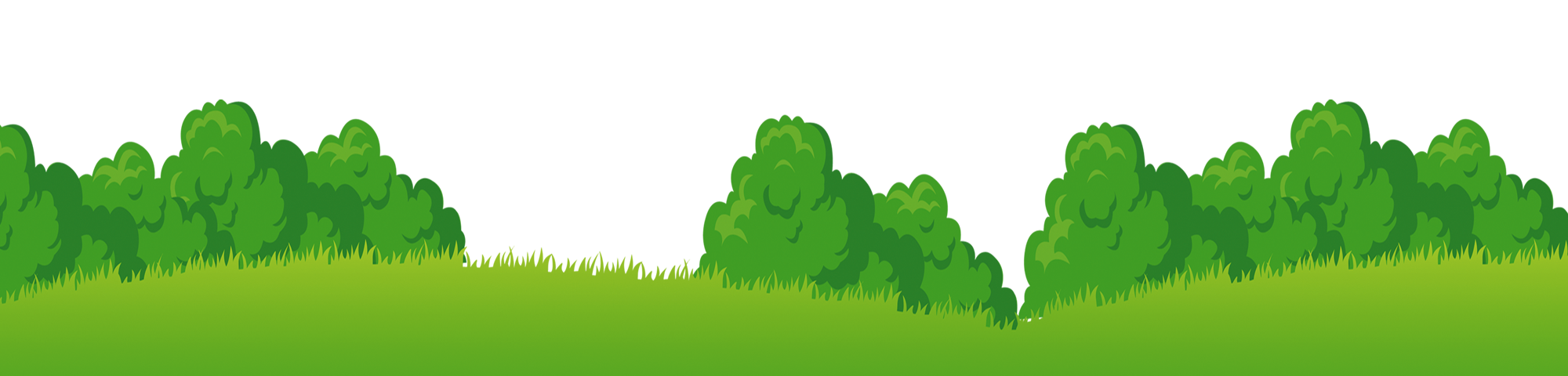 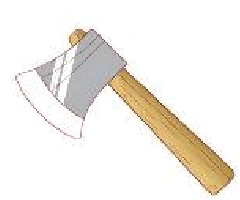 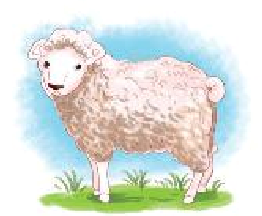 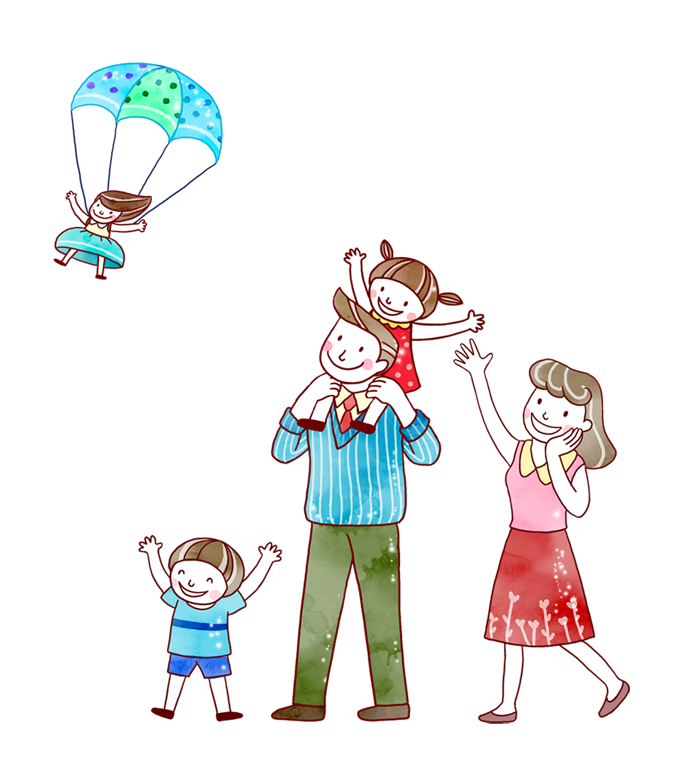 Thứ Sáu ngày 22 tháng 11 năm 2024
Tiếng Việt:
iu ưu
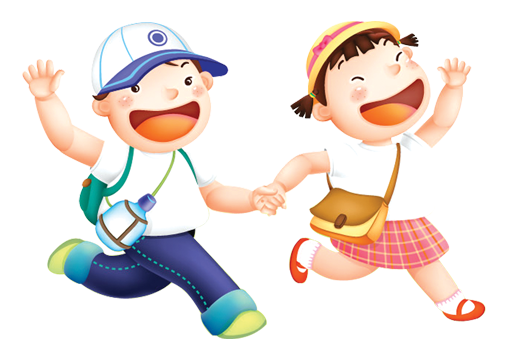 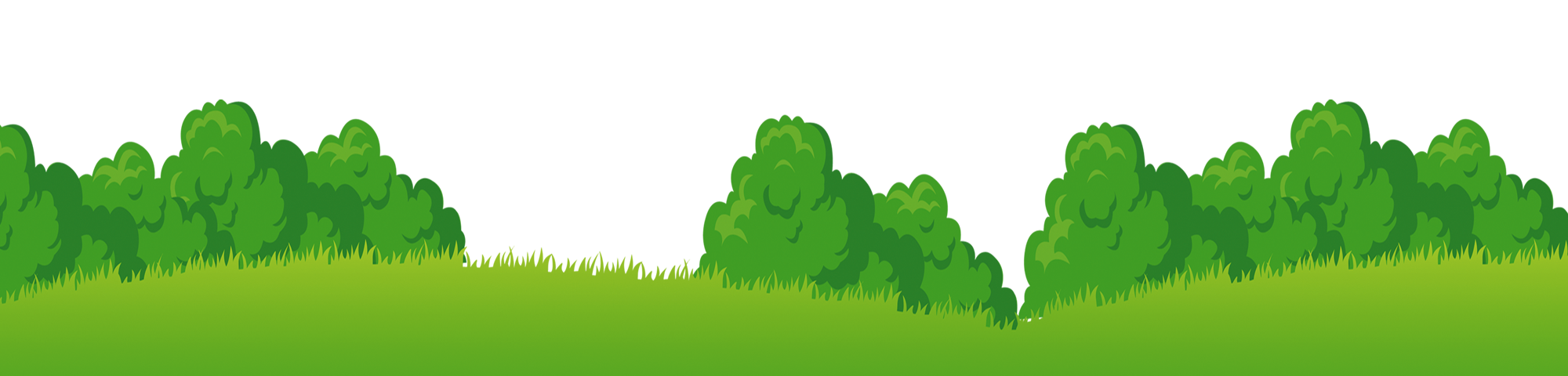 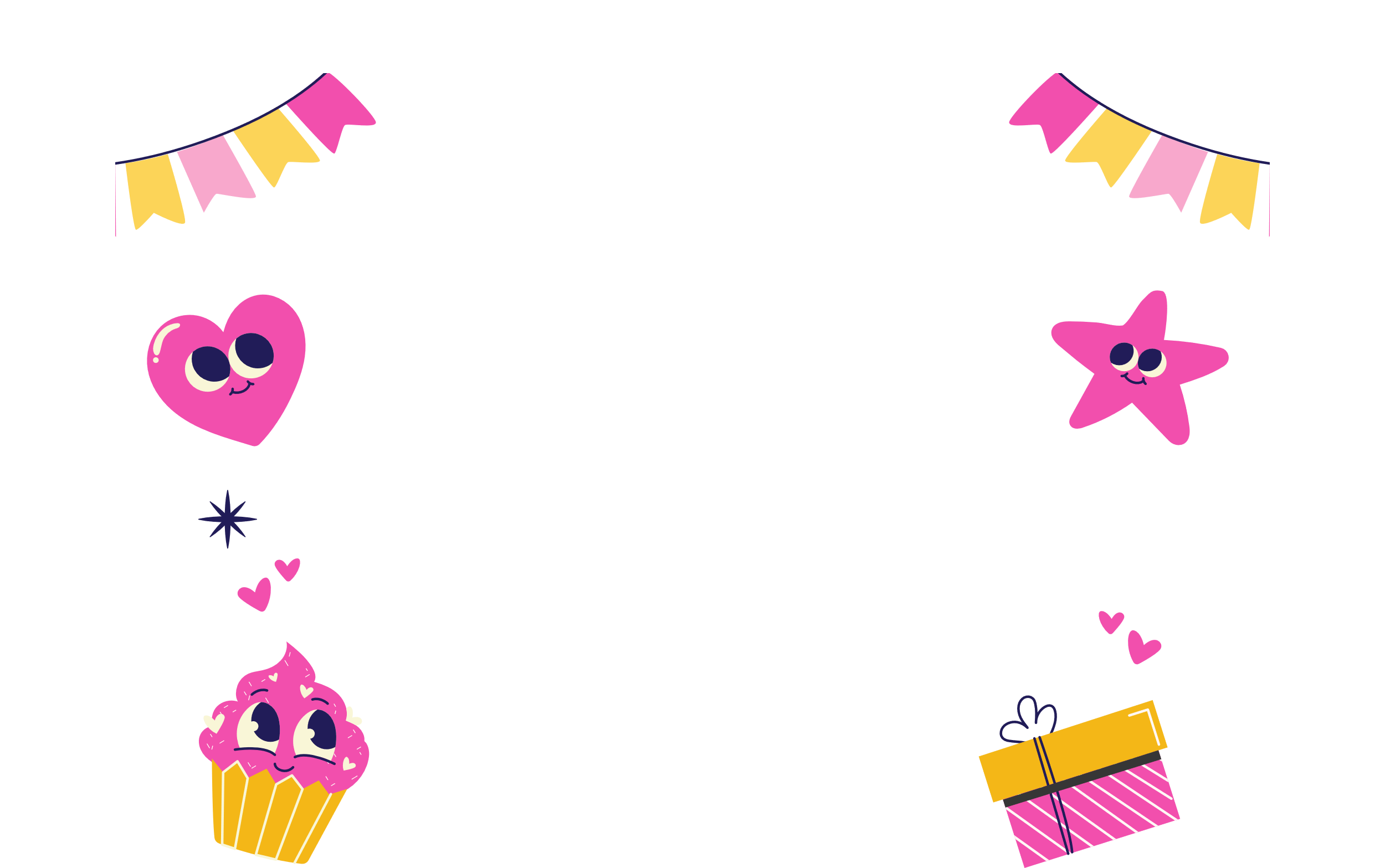 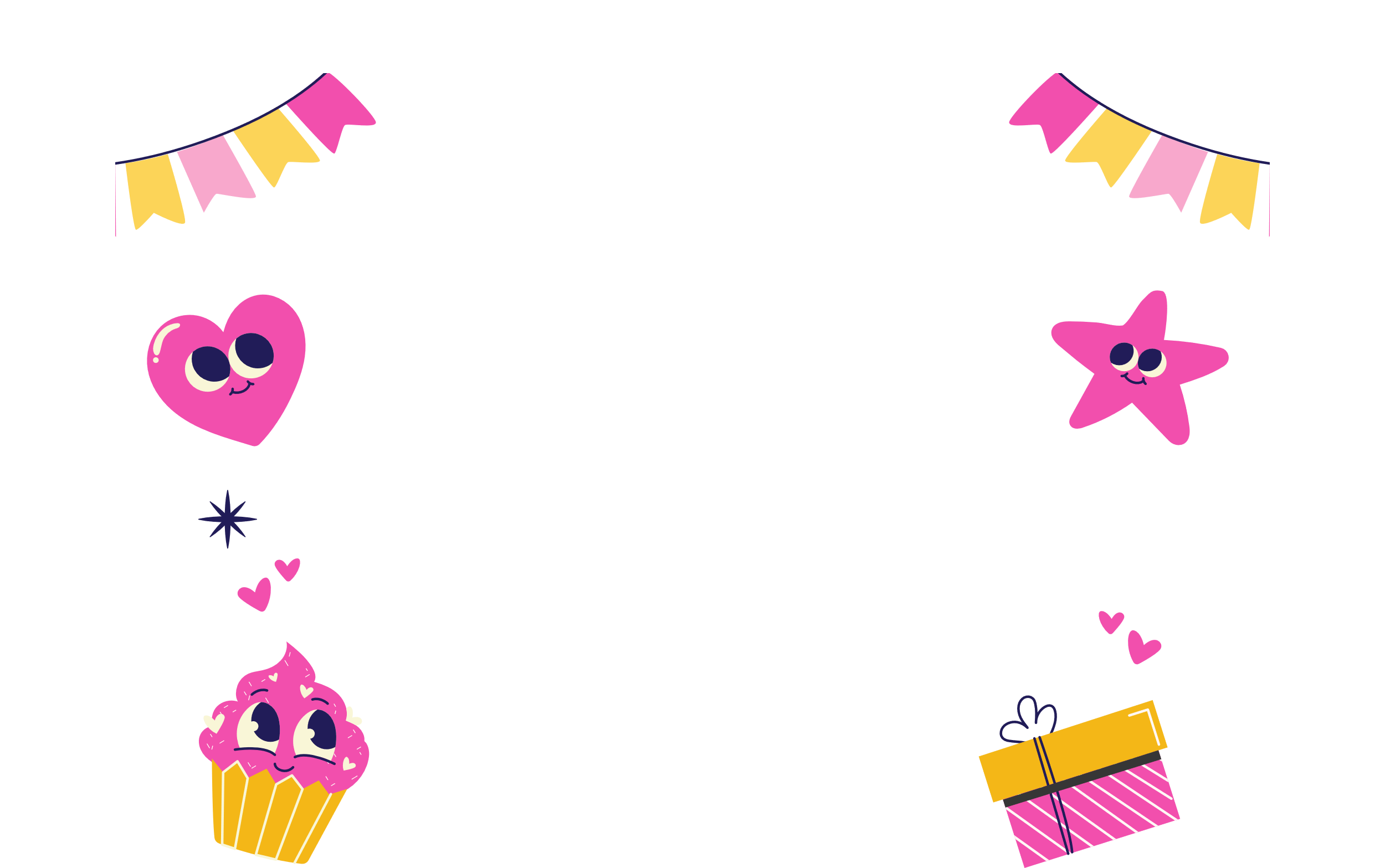 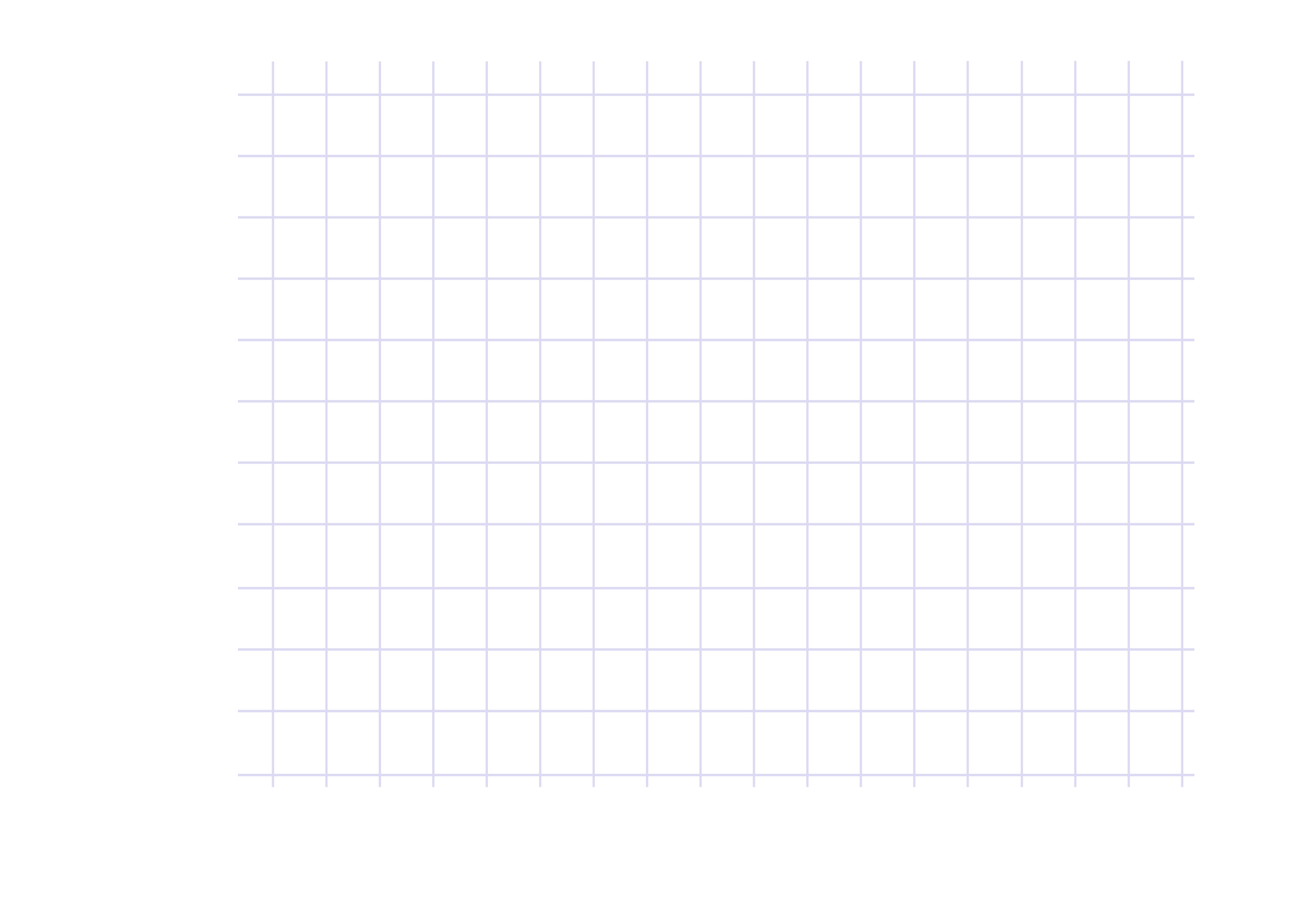 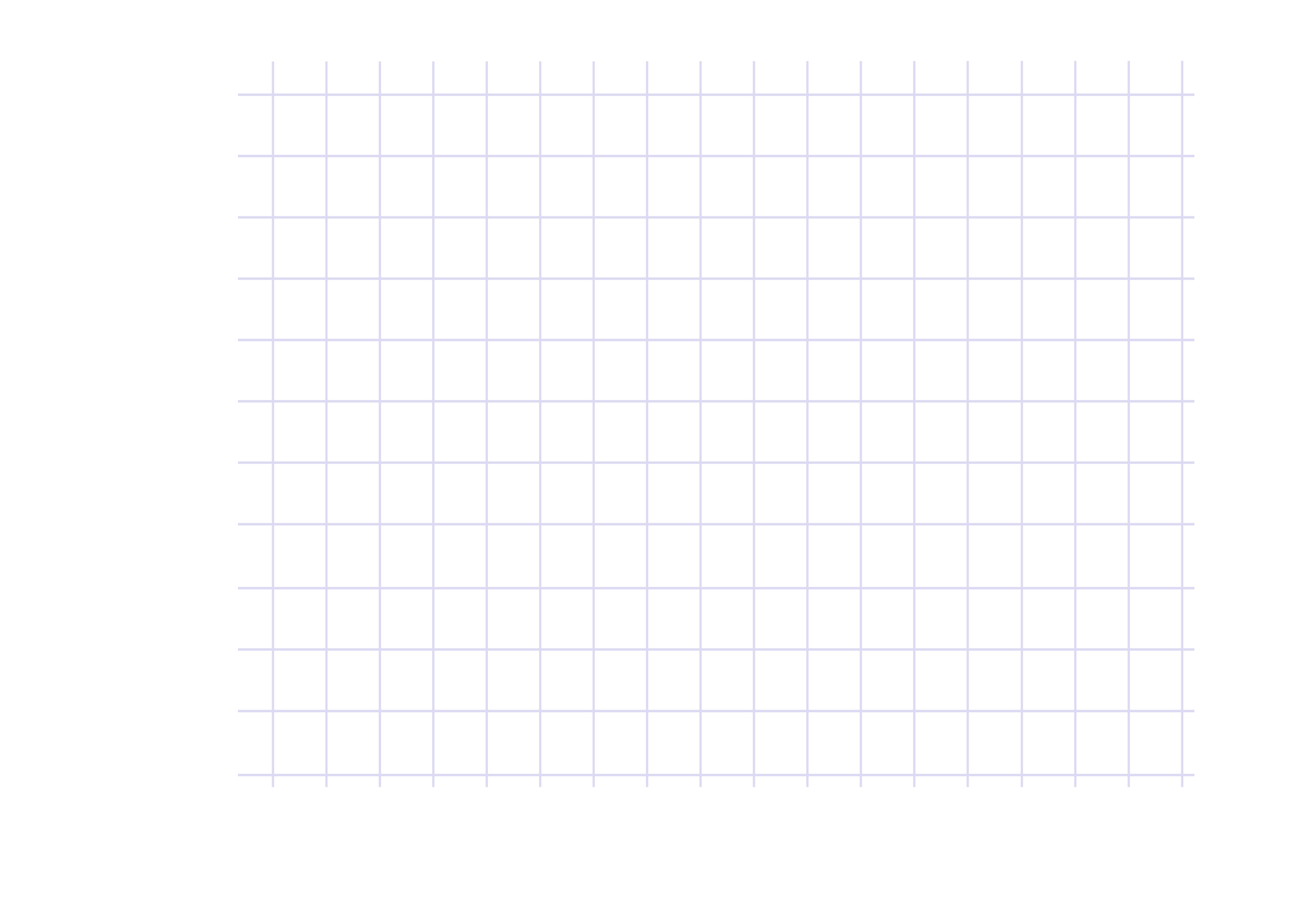 MINIGAME
Túi Mù May Mắn
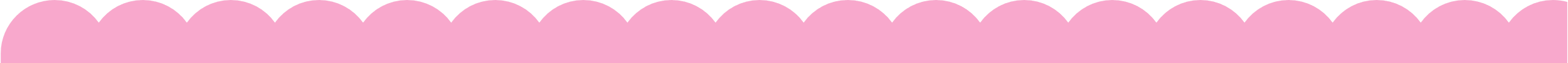 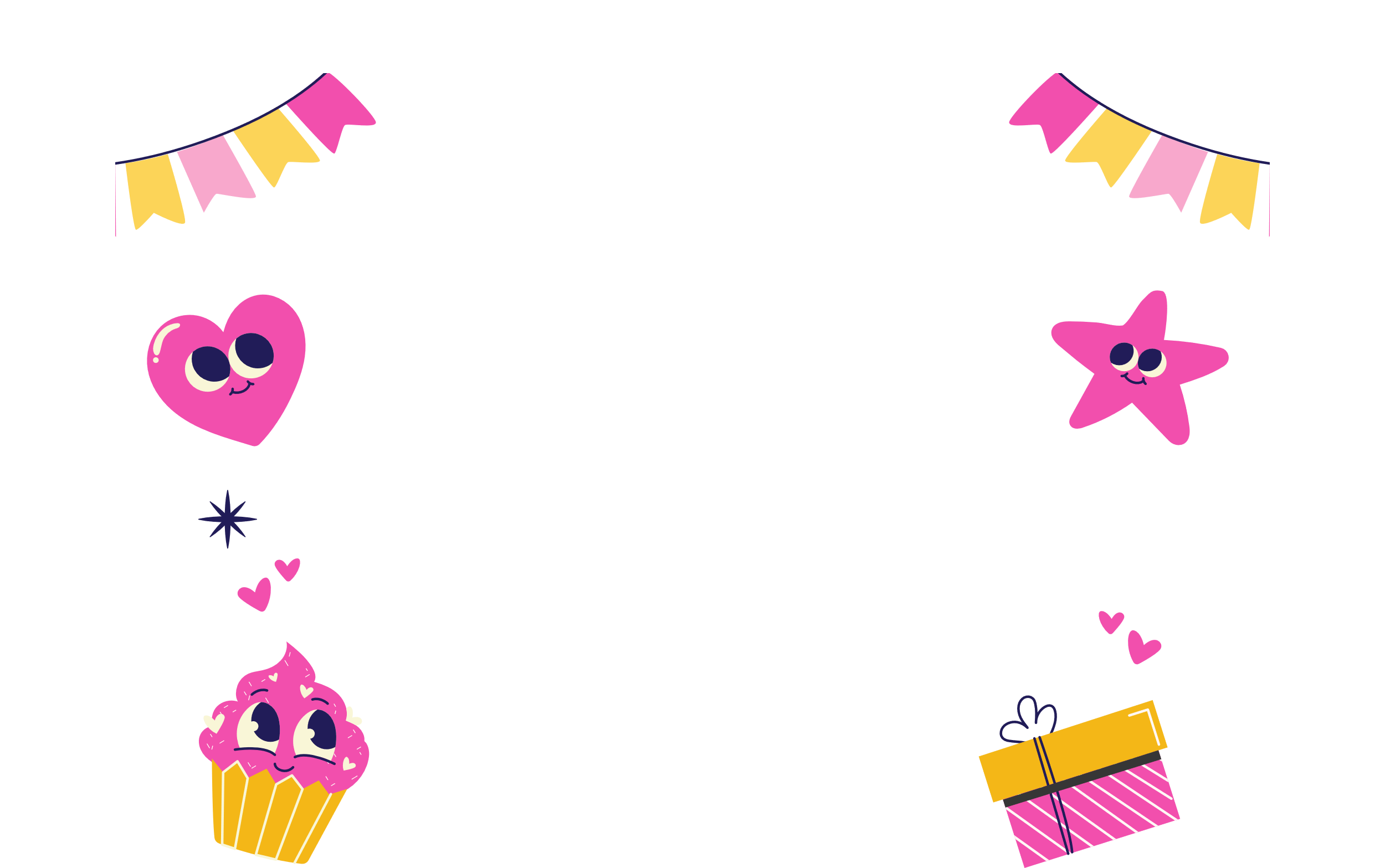 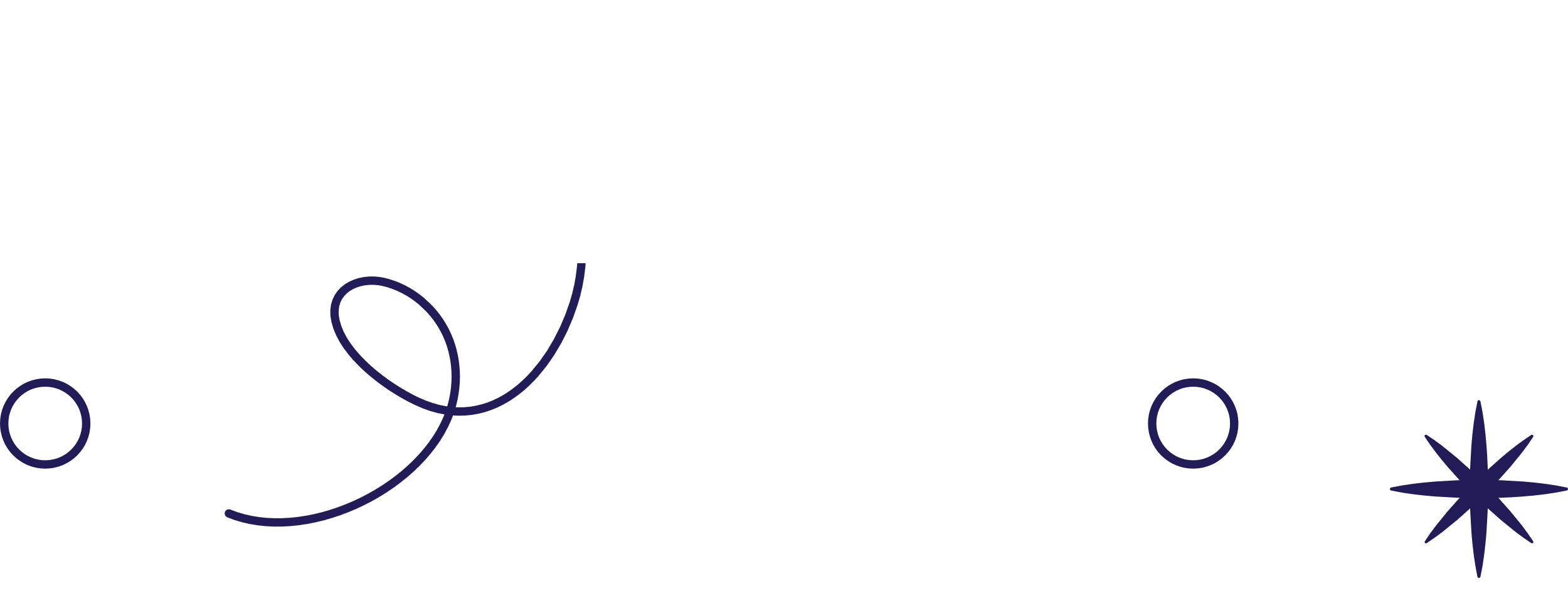 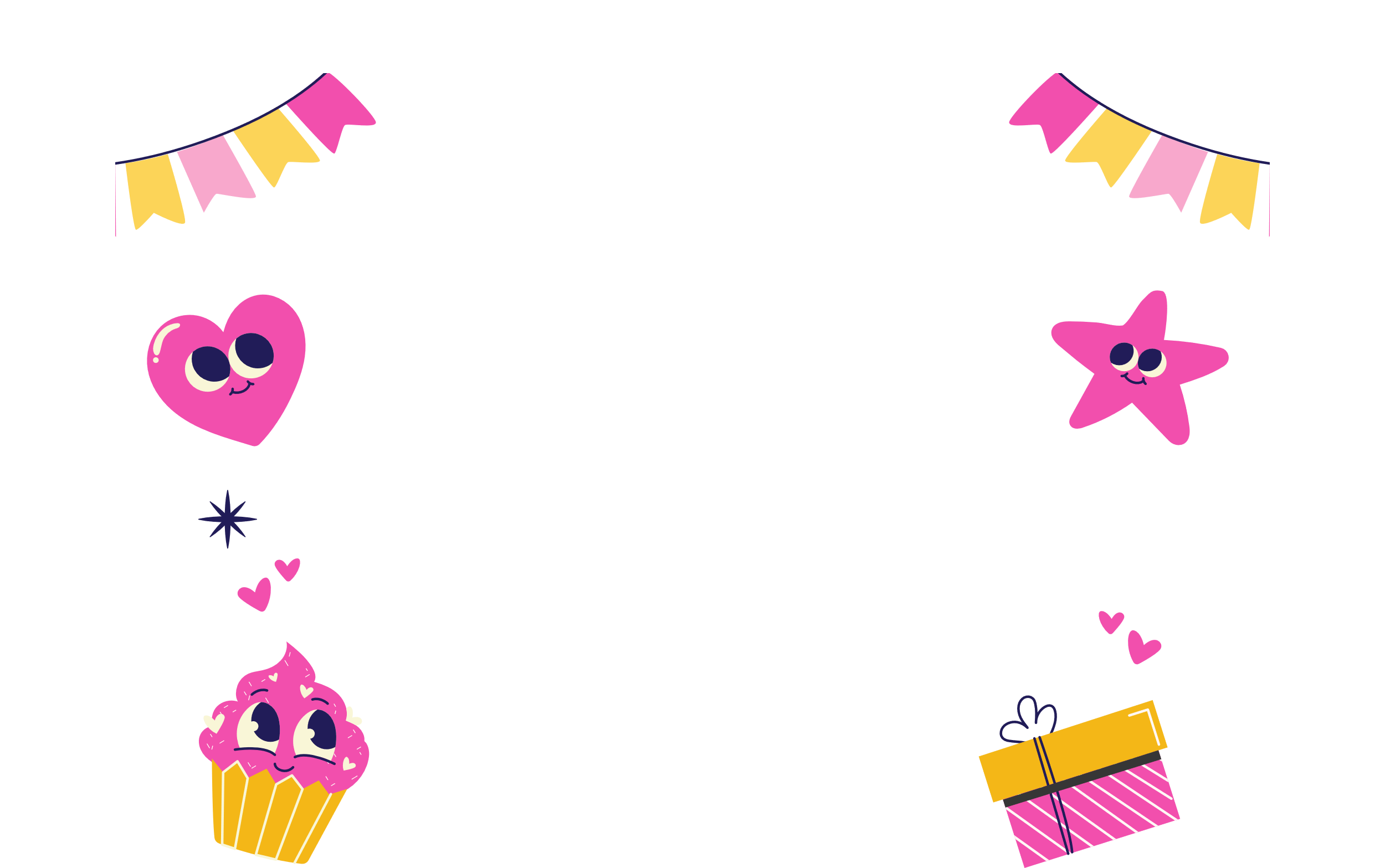 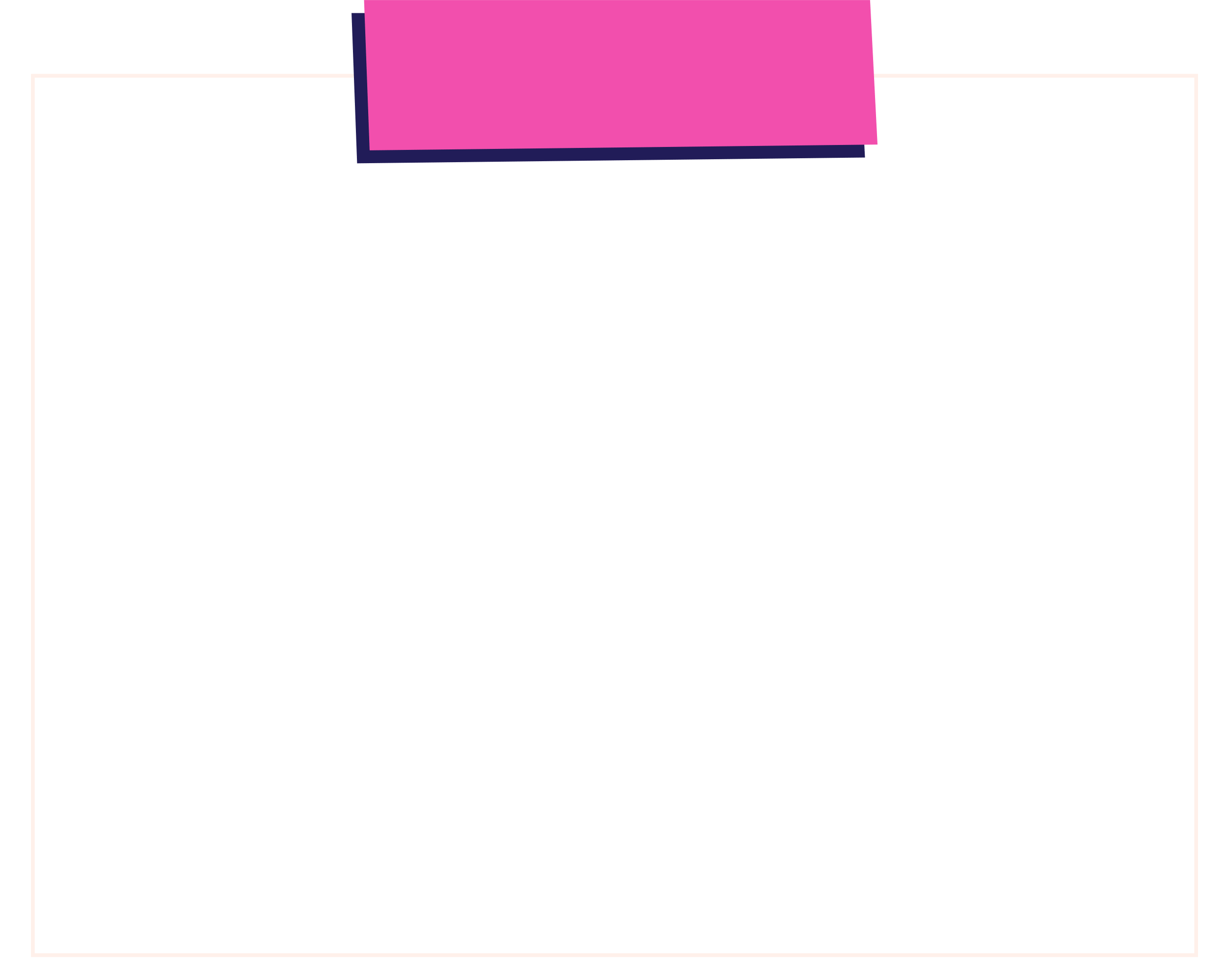 TÚI MÙ MAY MẮN
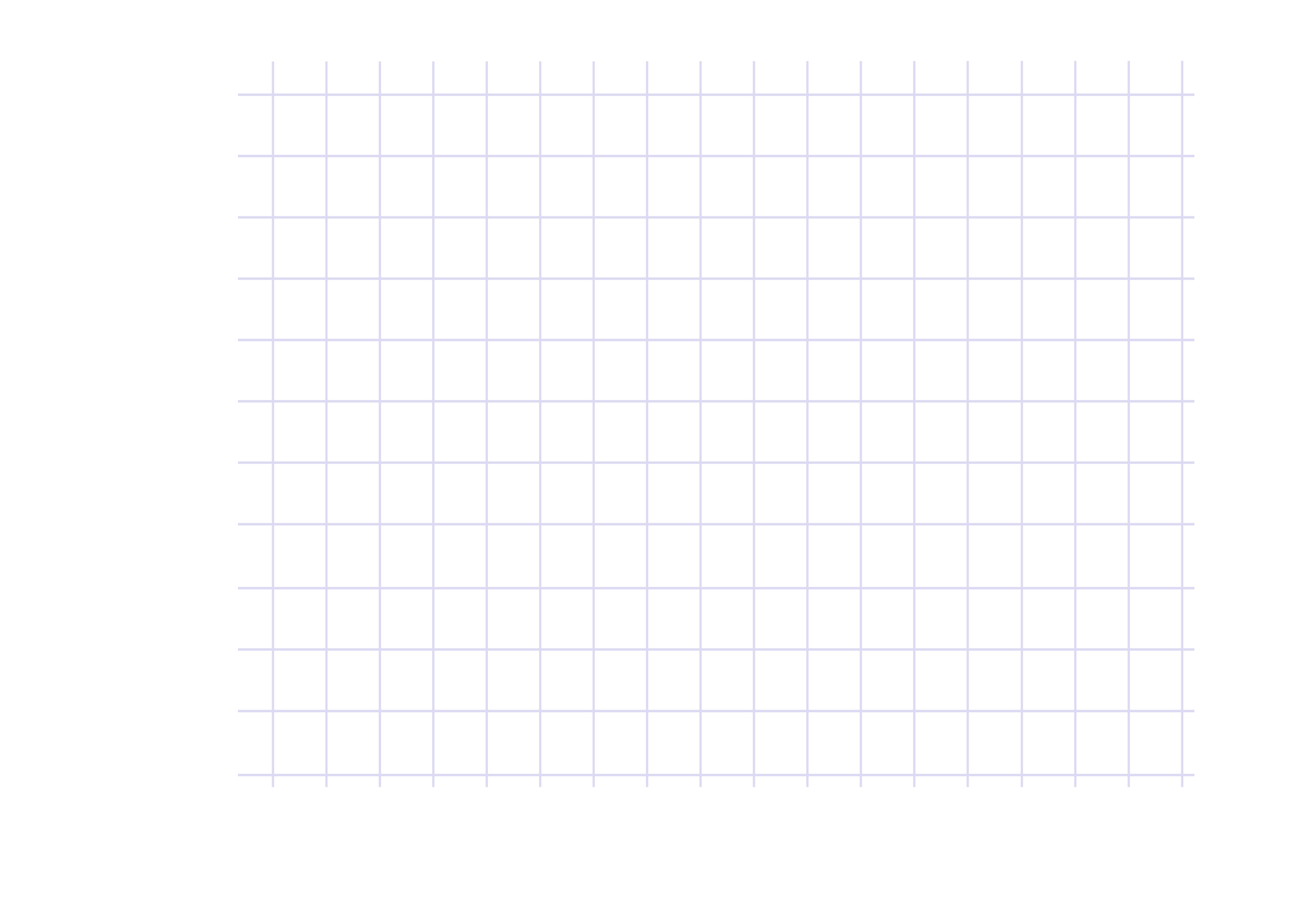 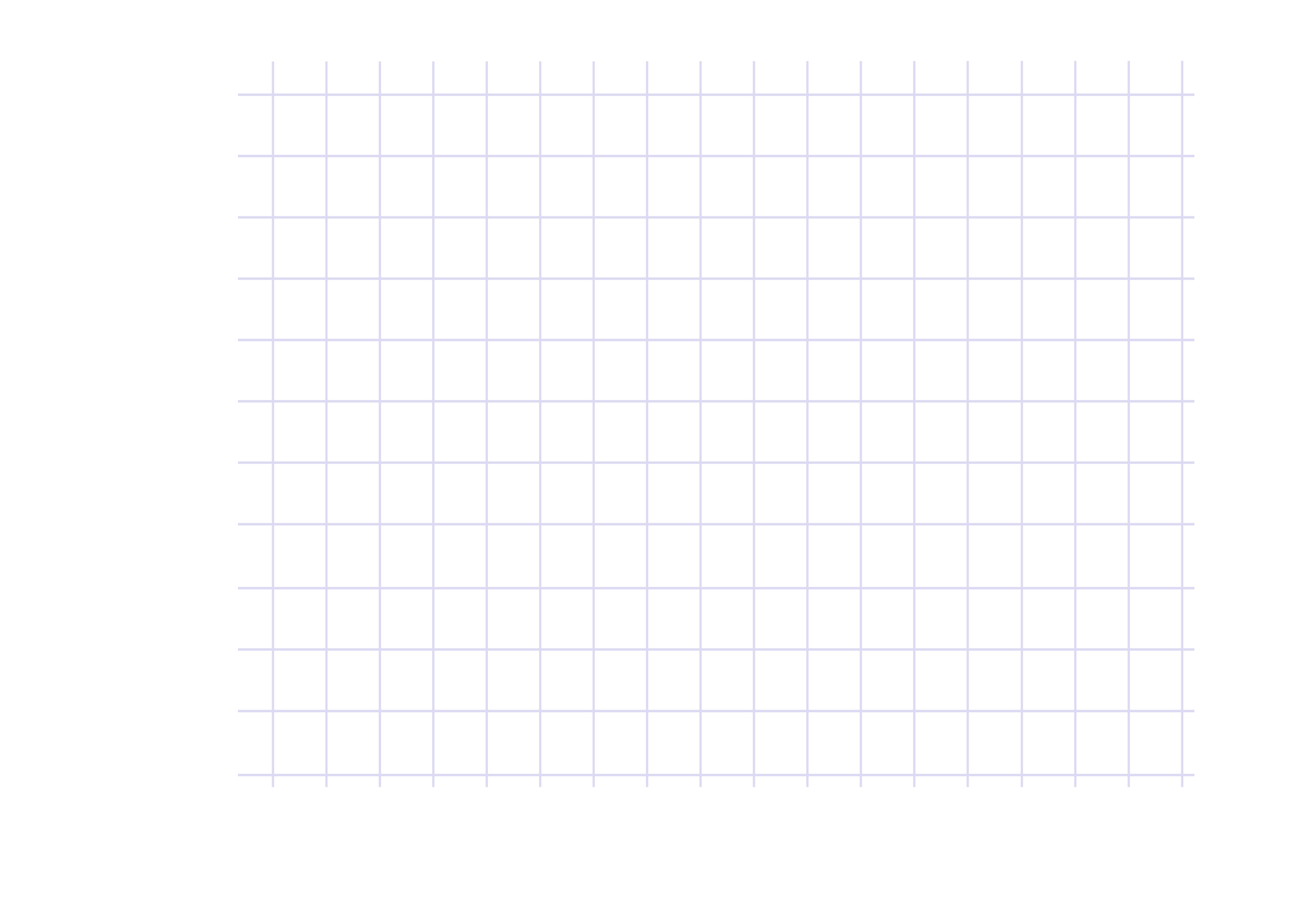 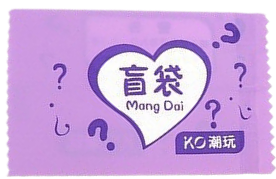 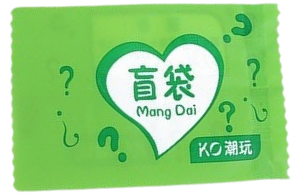 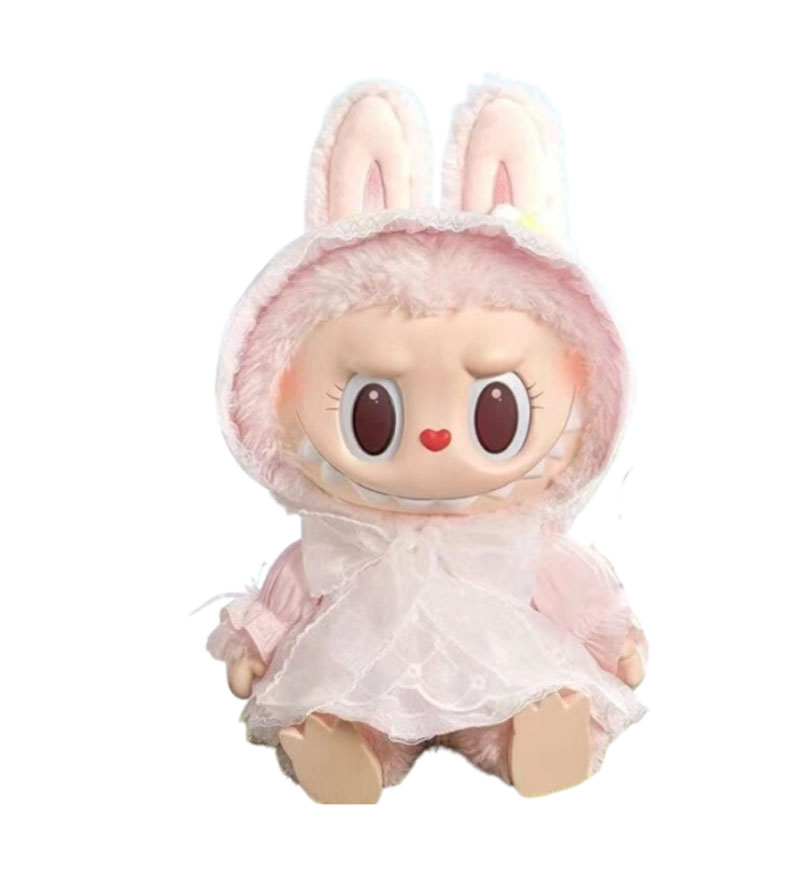 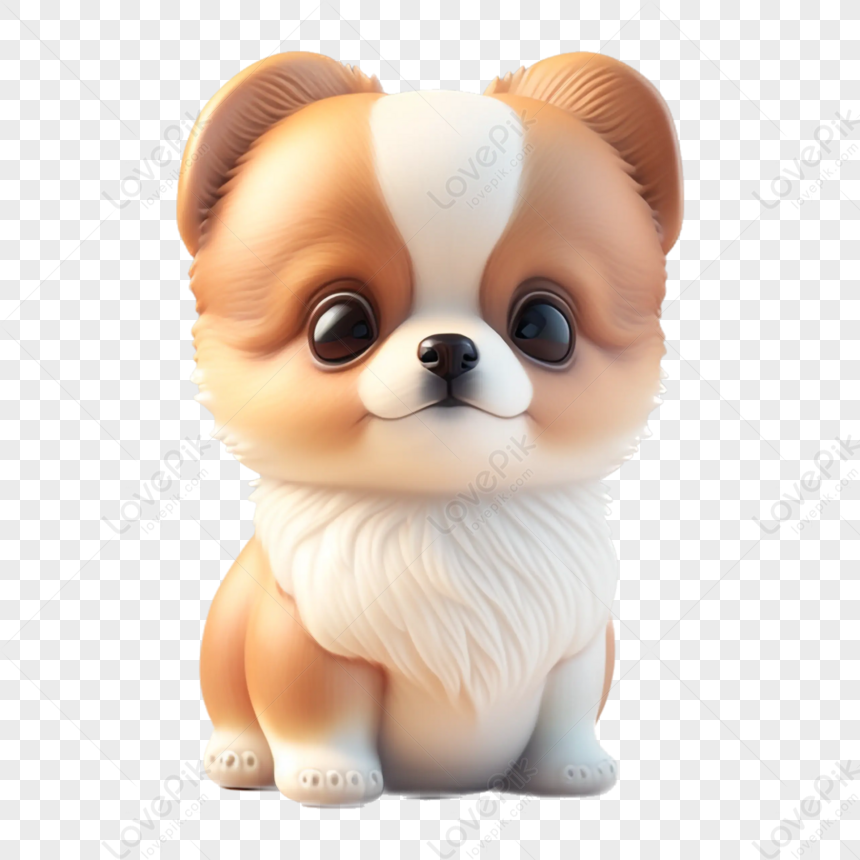 01
02
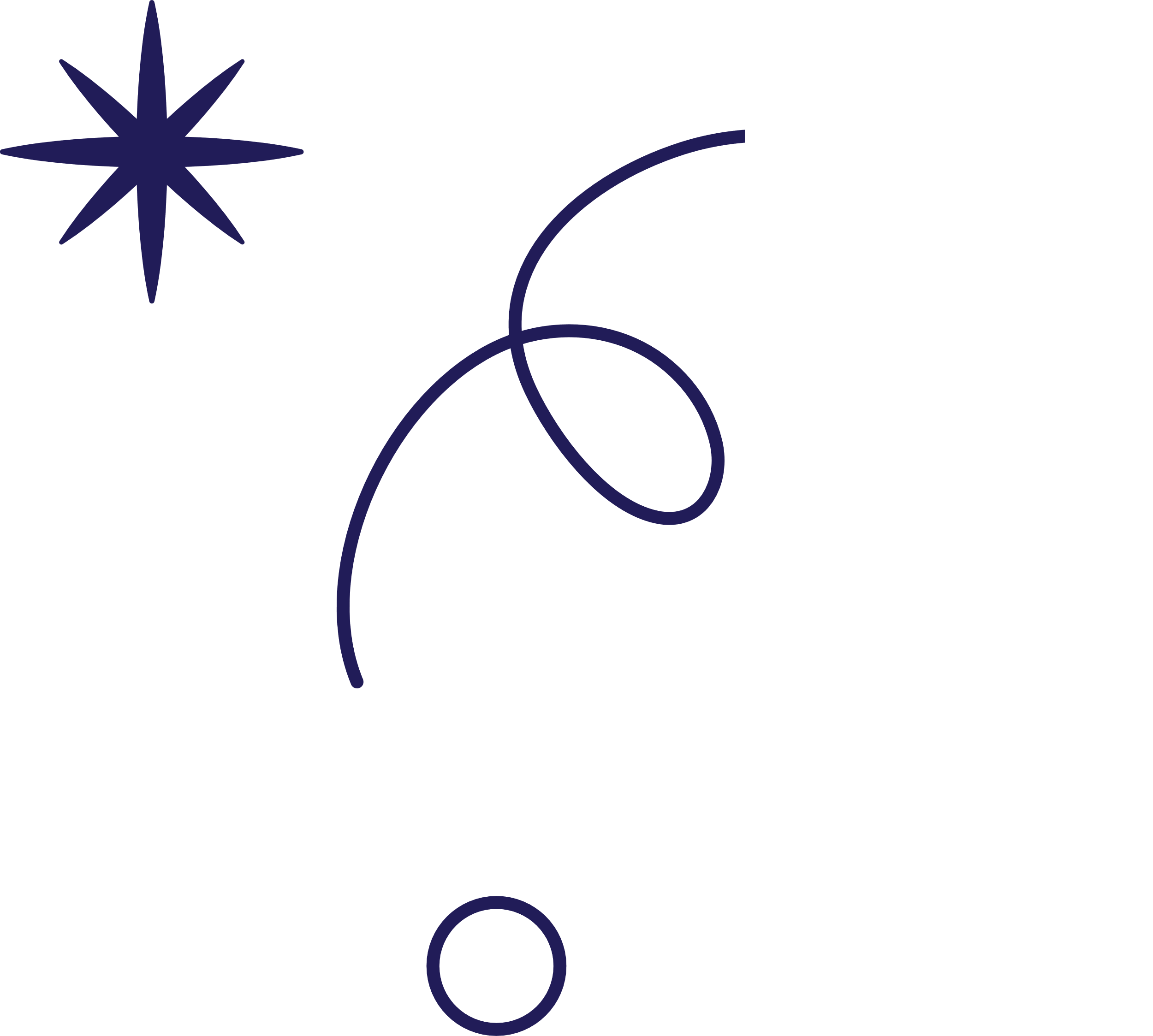 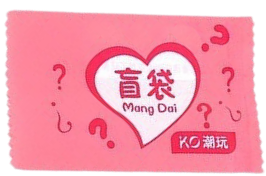 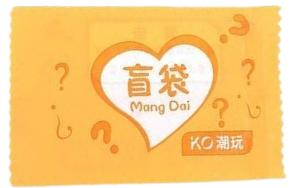 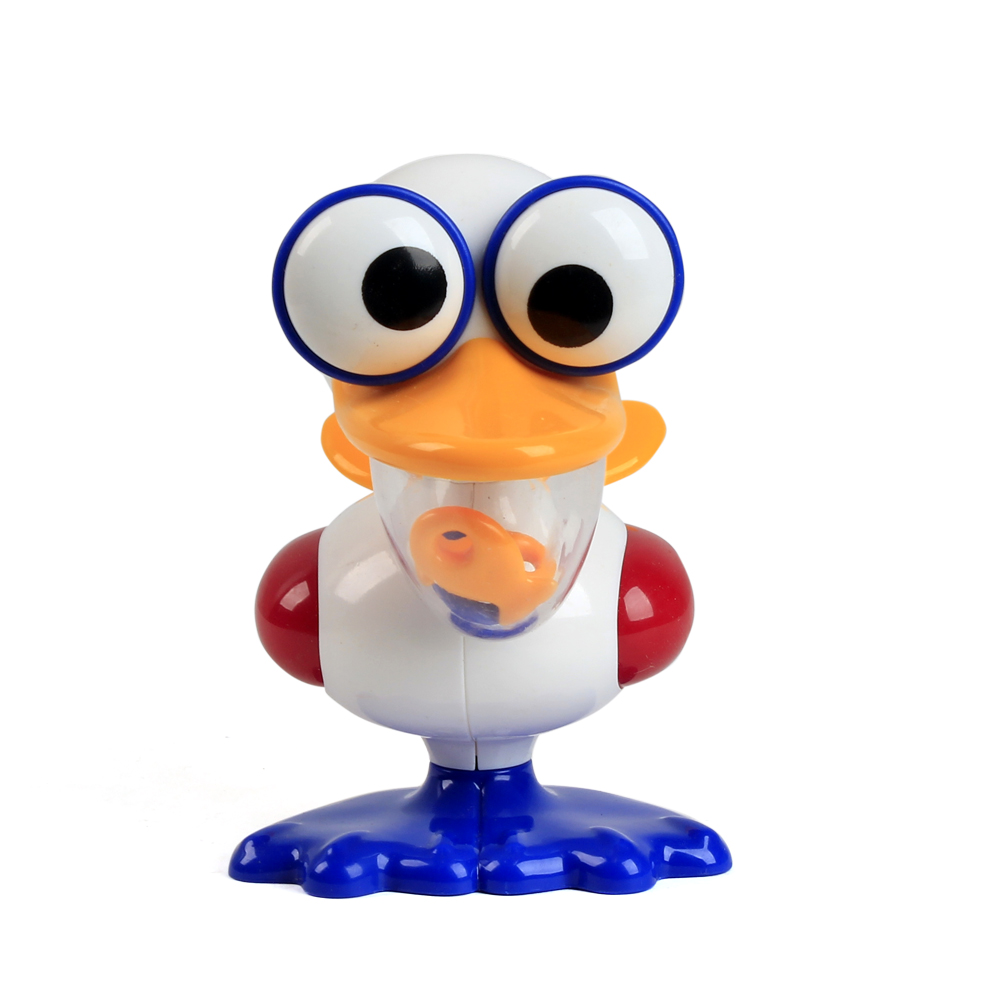 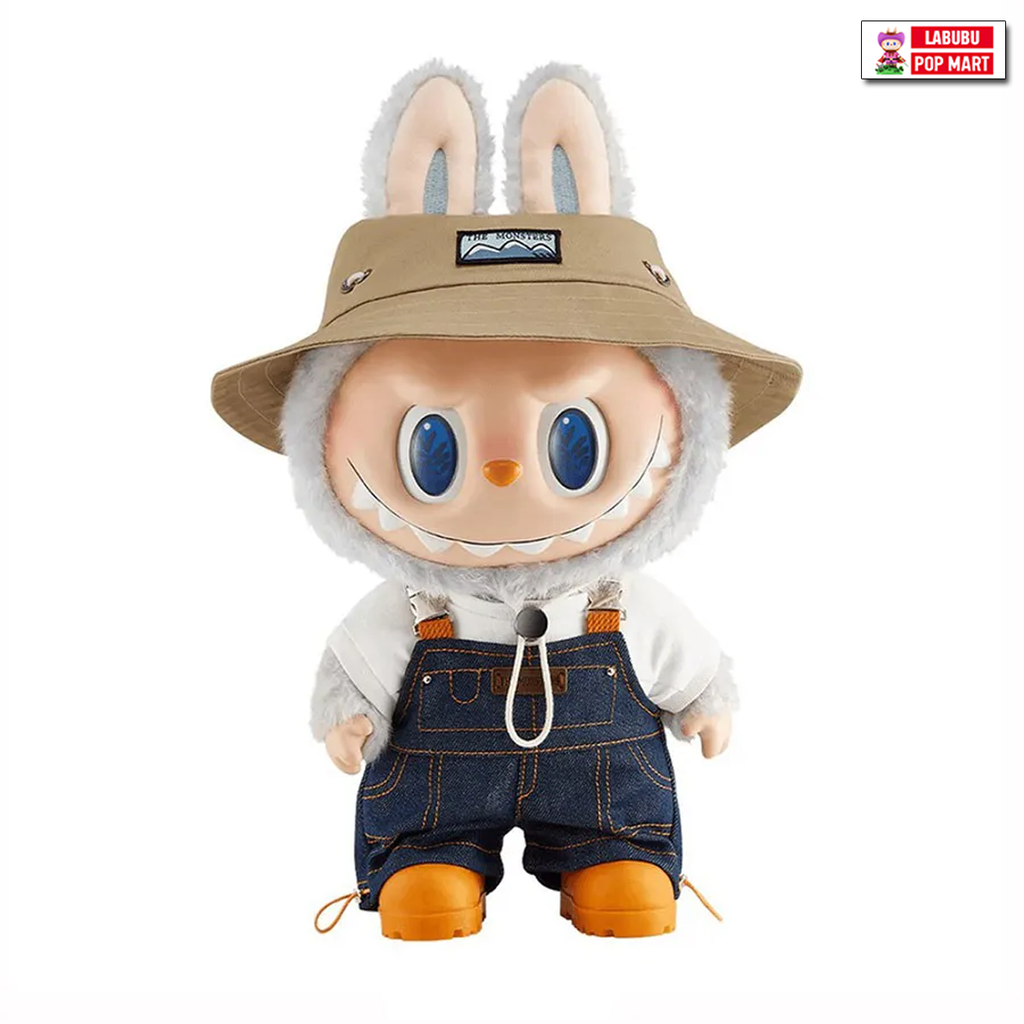 04
03
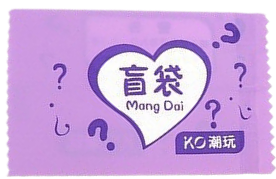 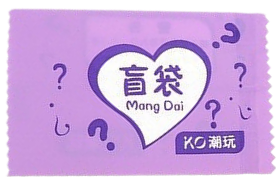 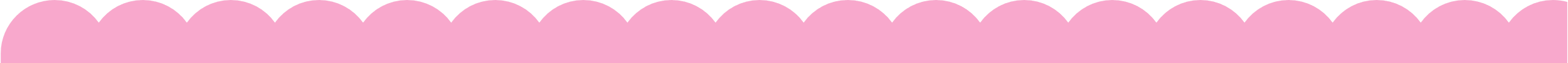 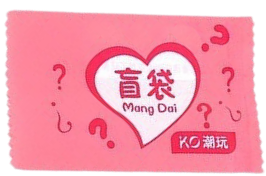 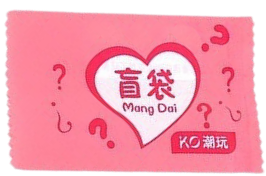 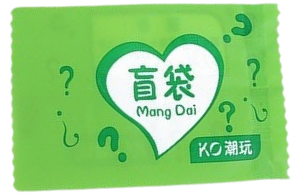 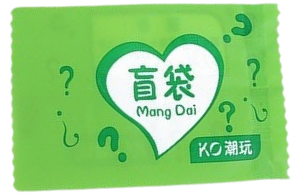 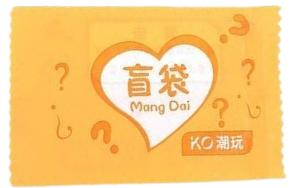 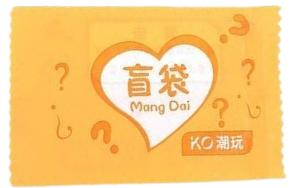 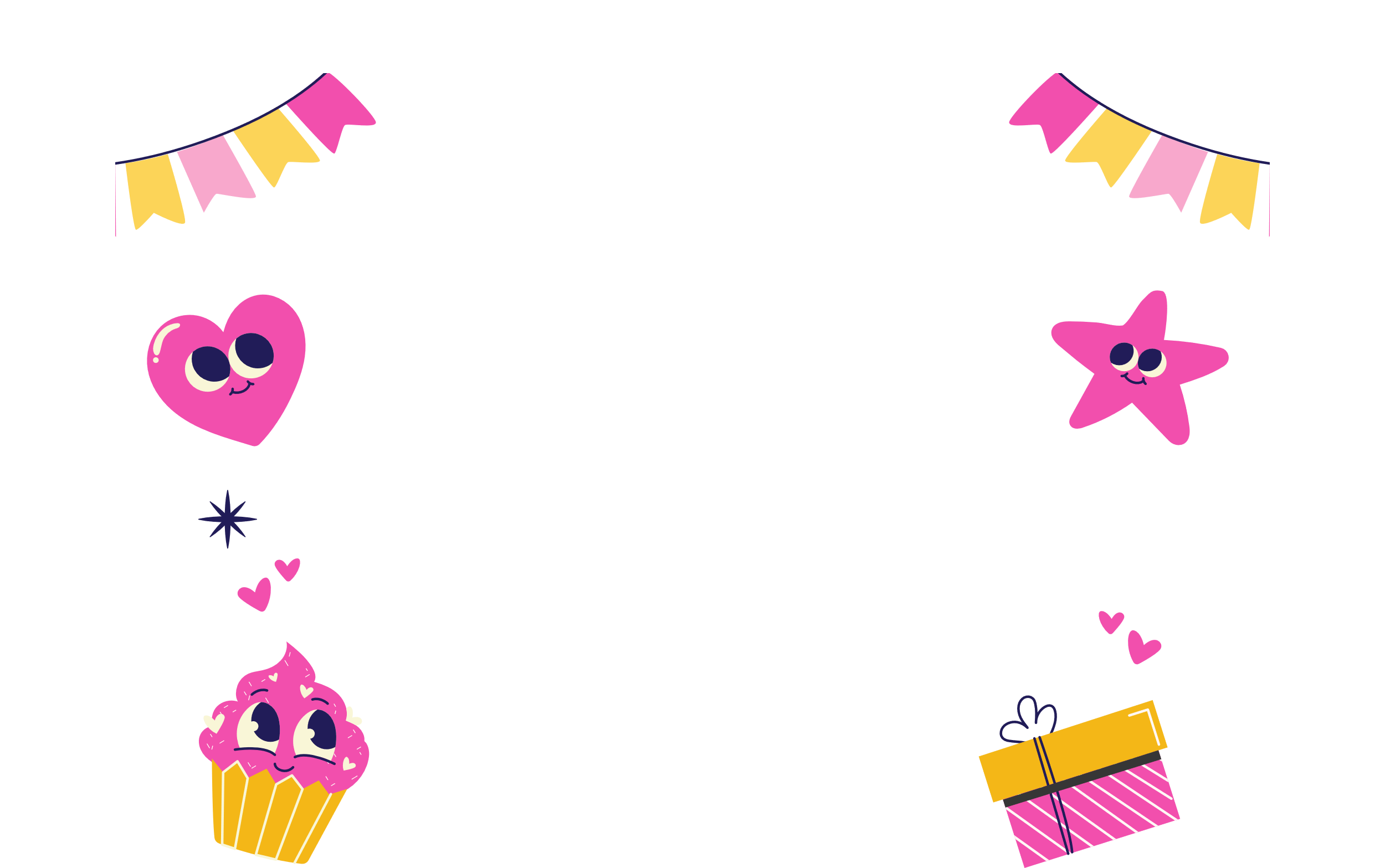 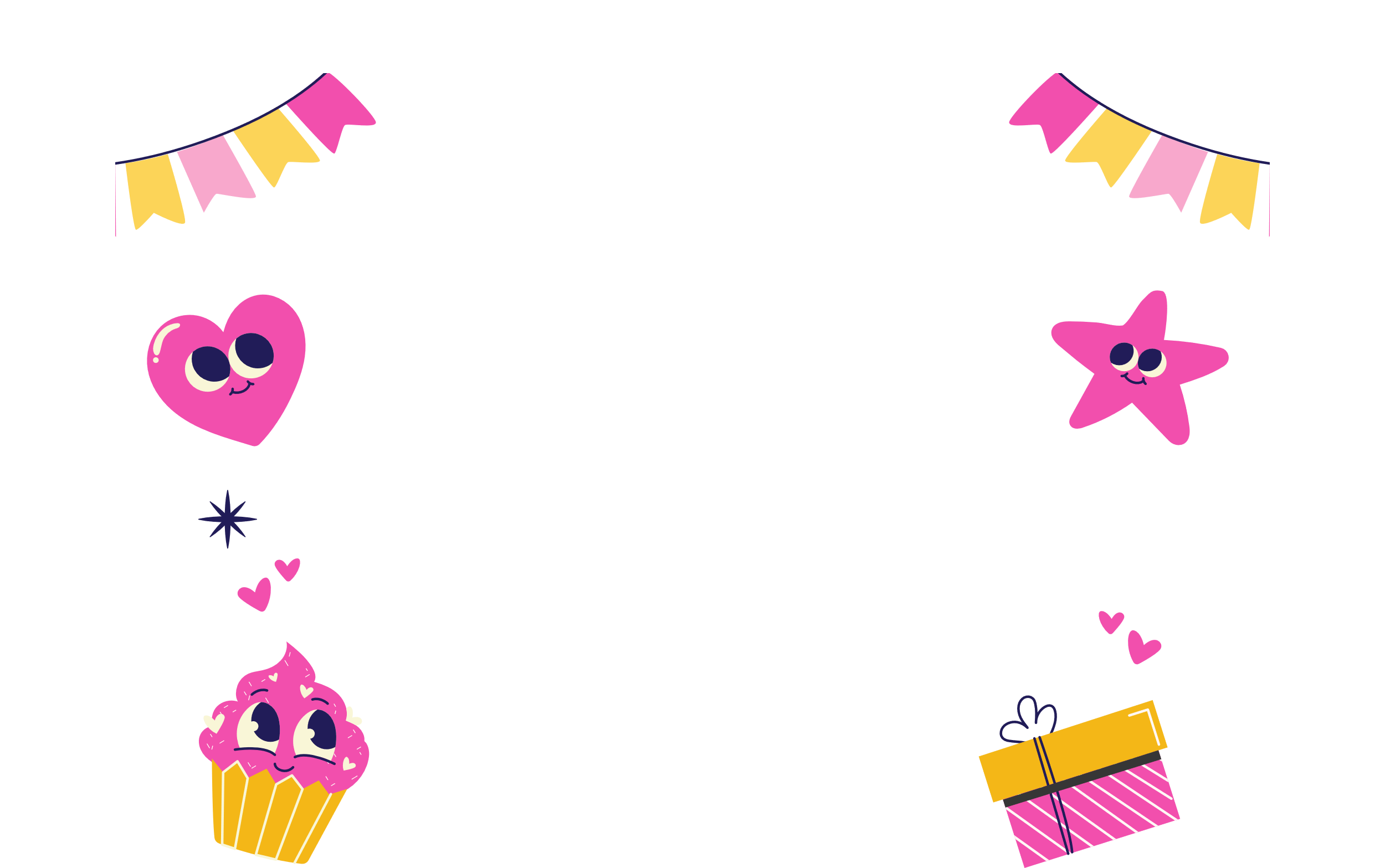 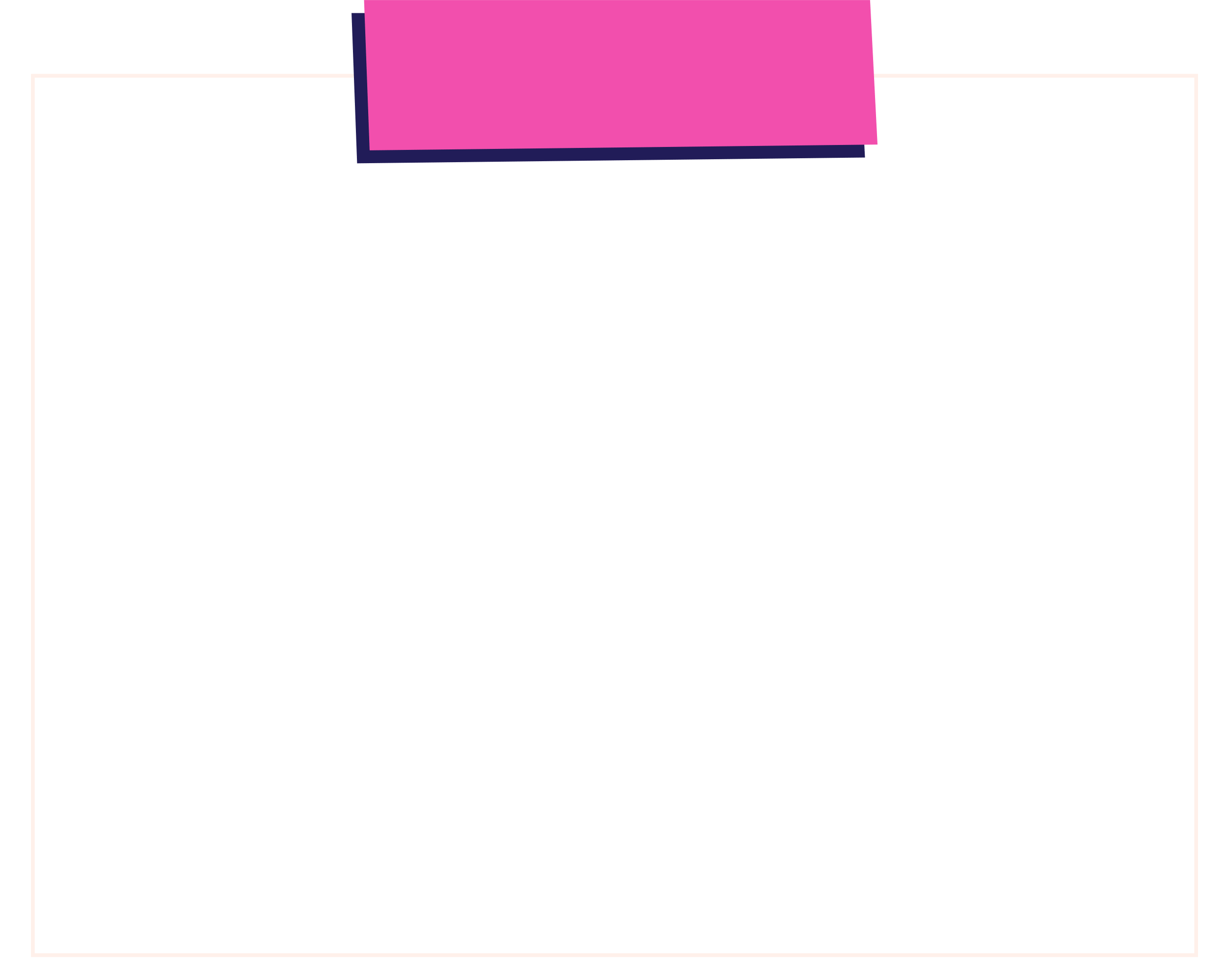 CHIẾC TÚI MÙ SỐ 1
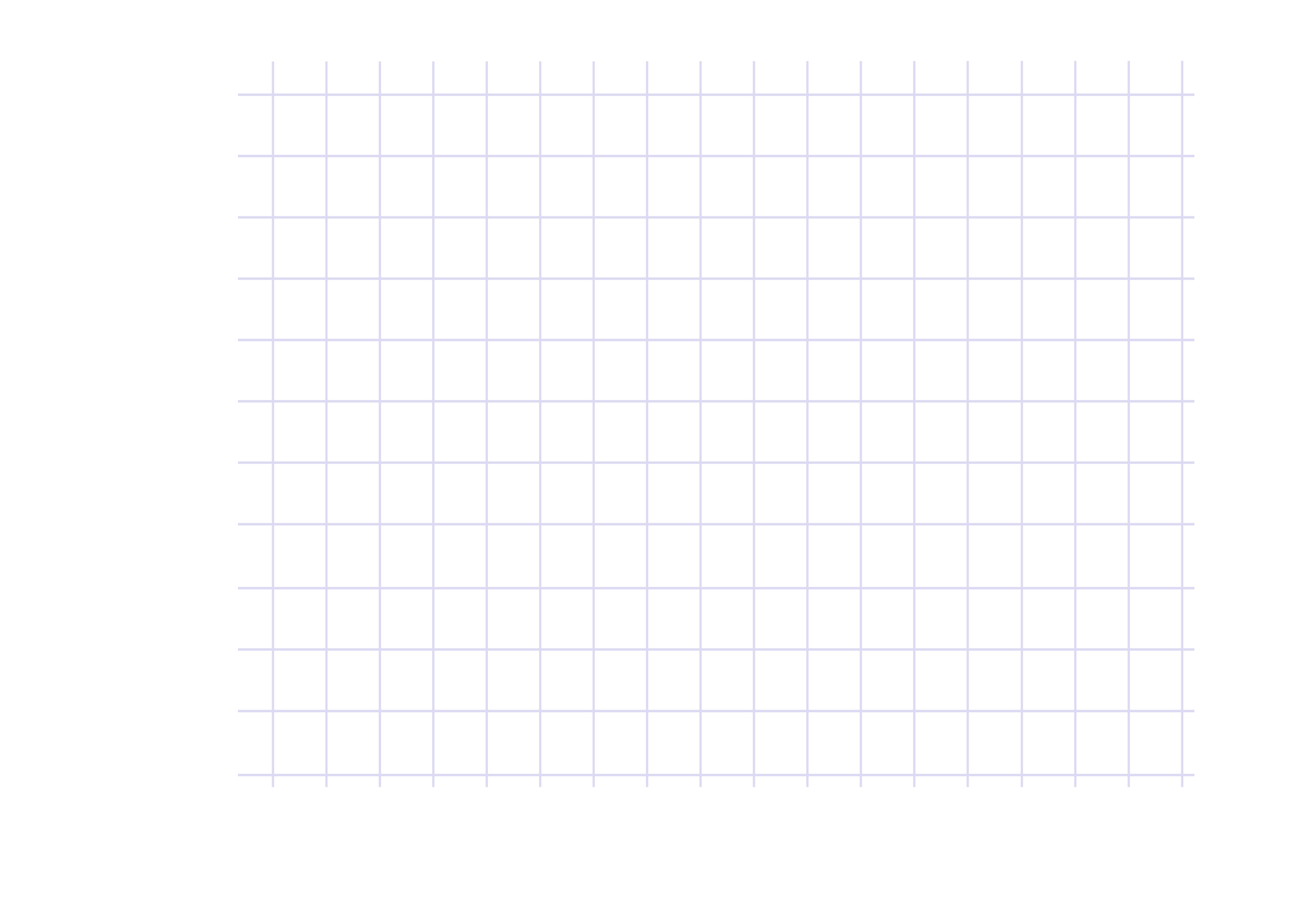 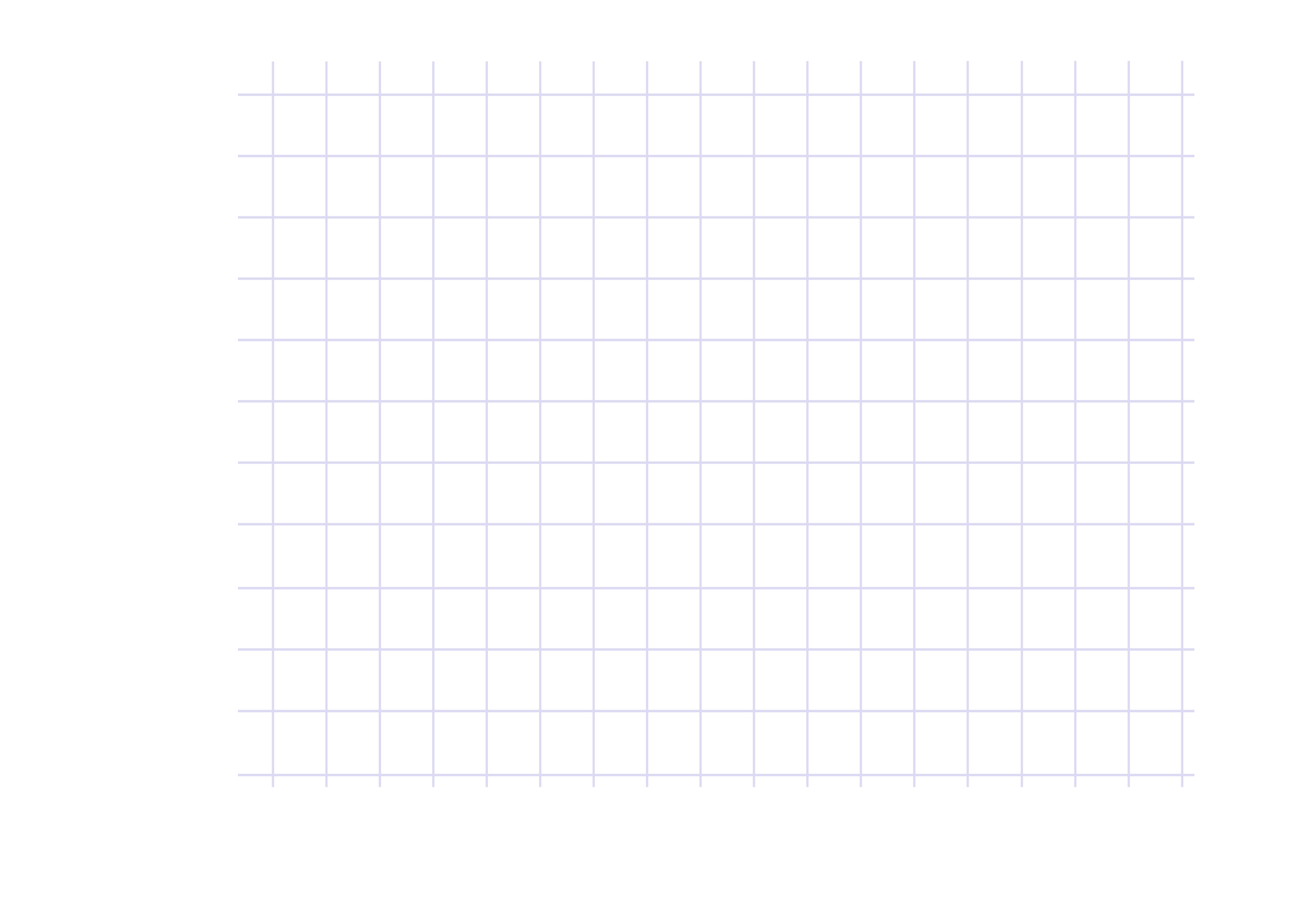 Điền iu hay ưu?

Nghỉ h....
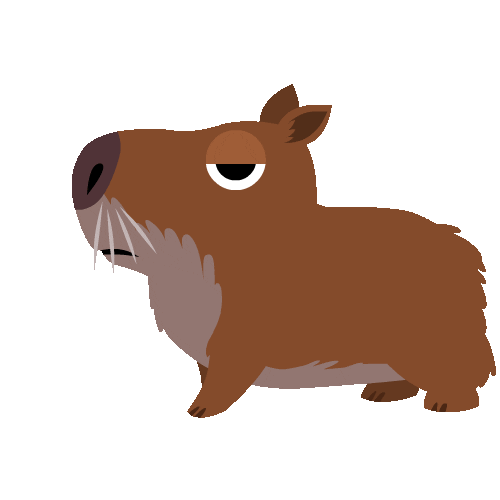 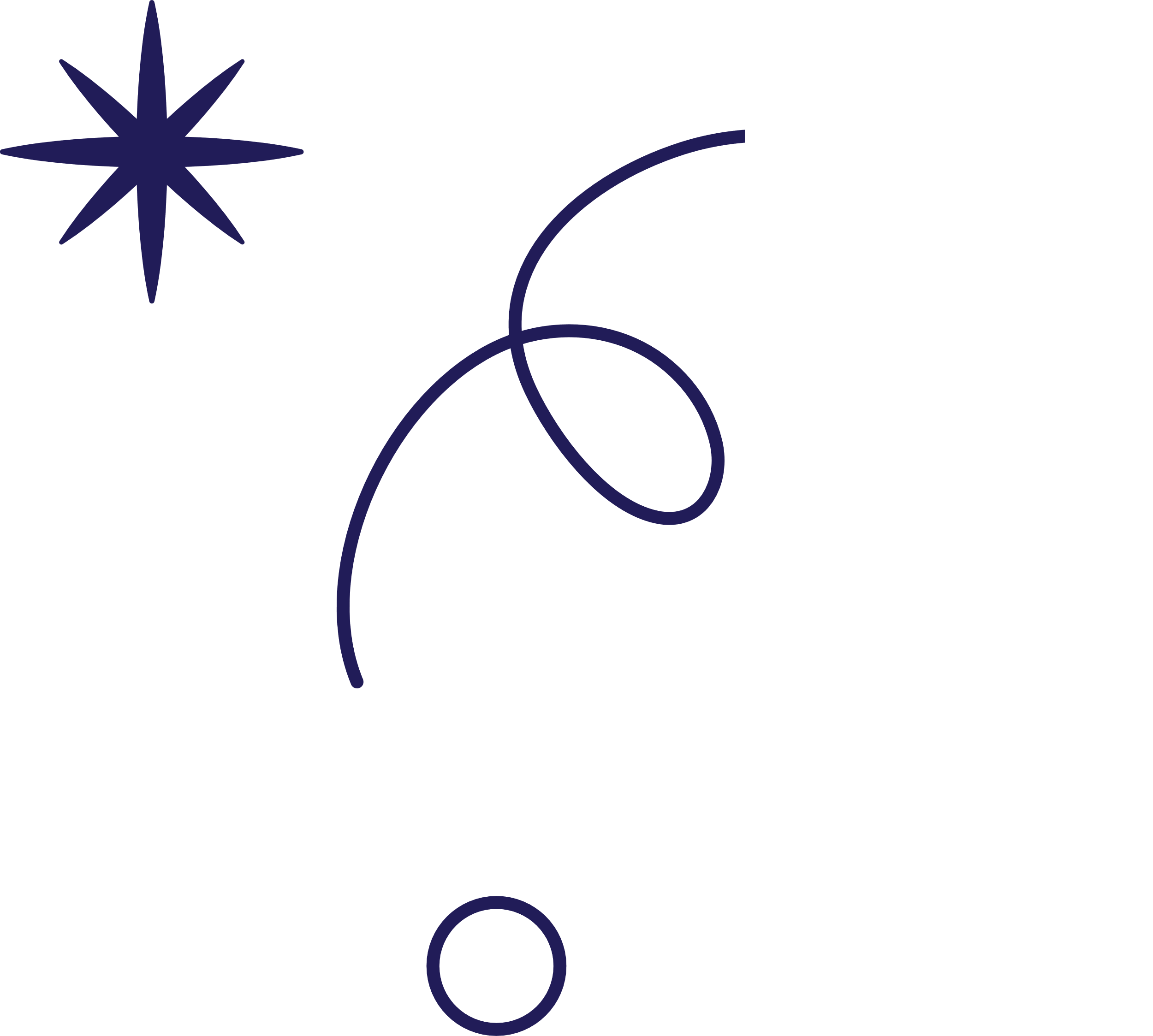 B. iu
A. ưu
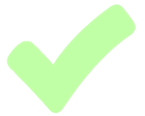 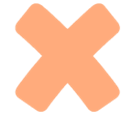 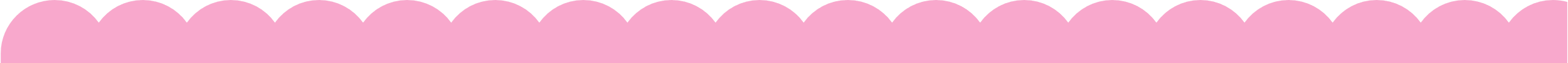 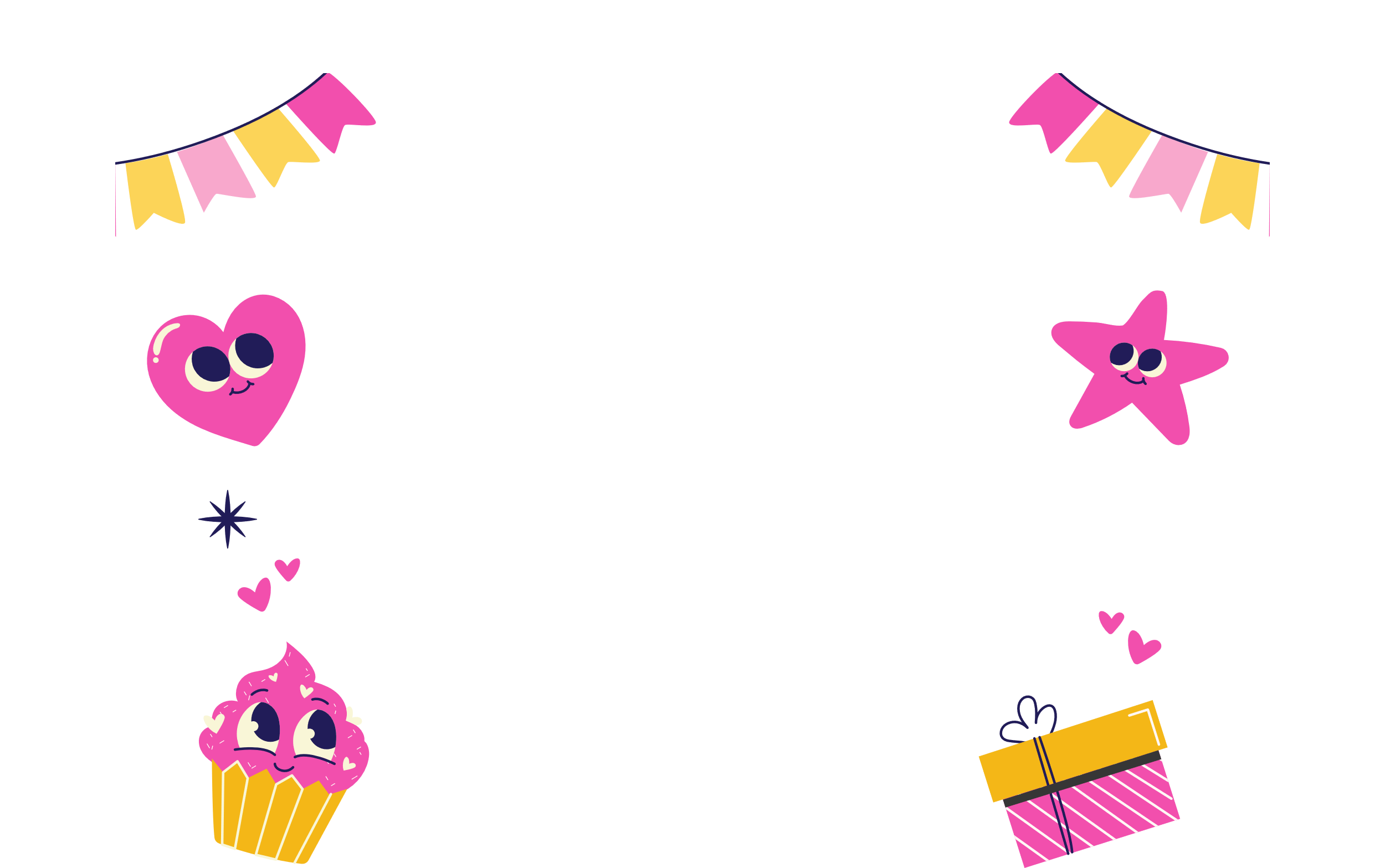 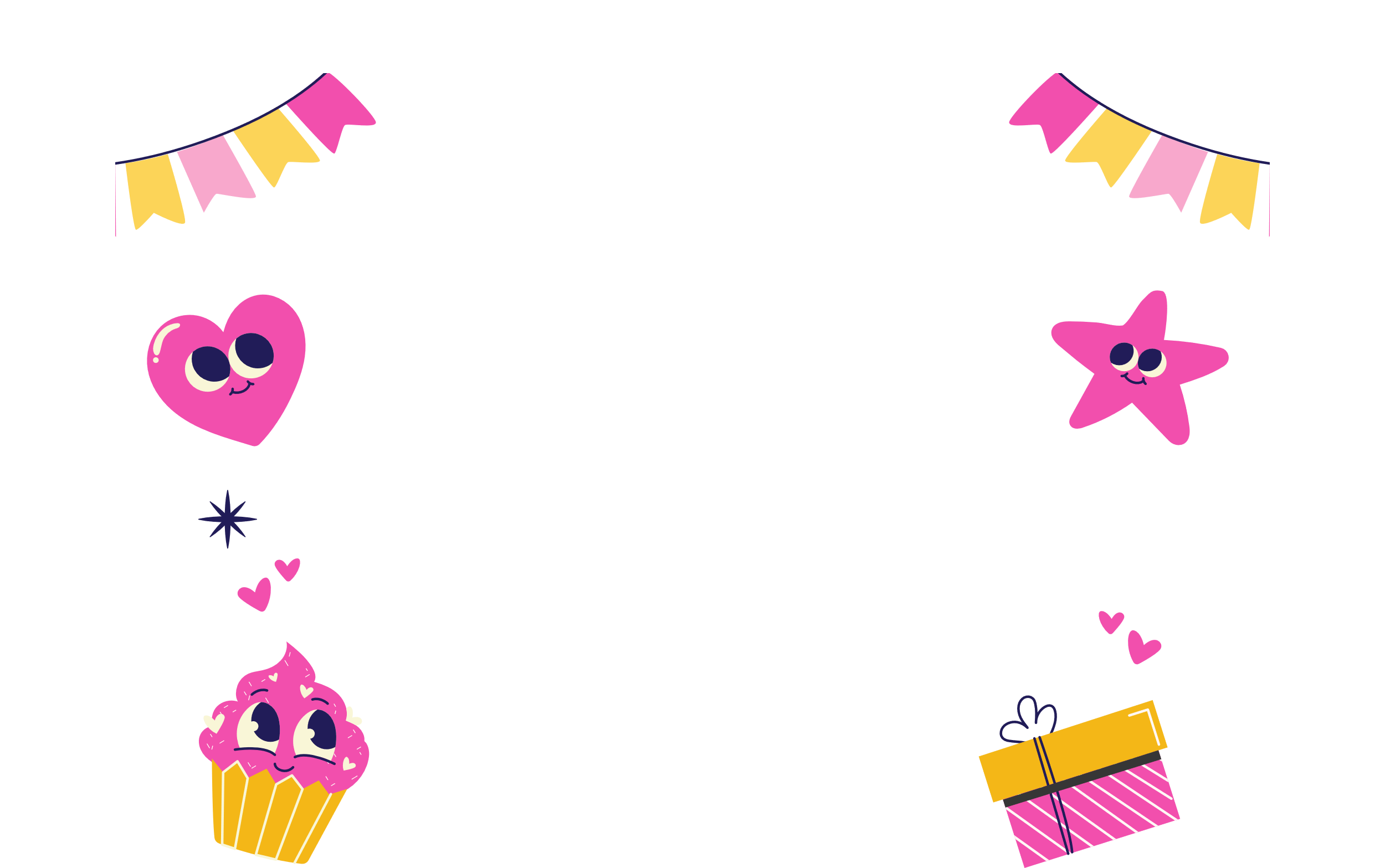 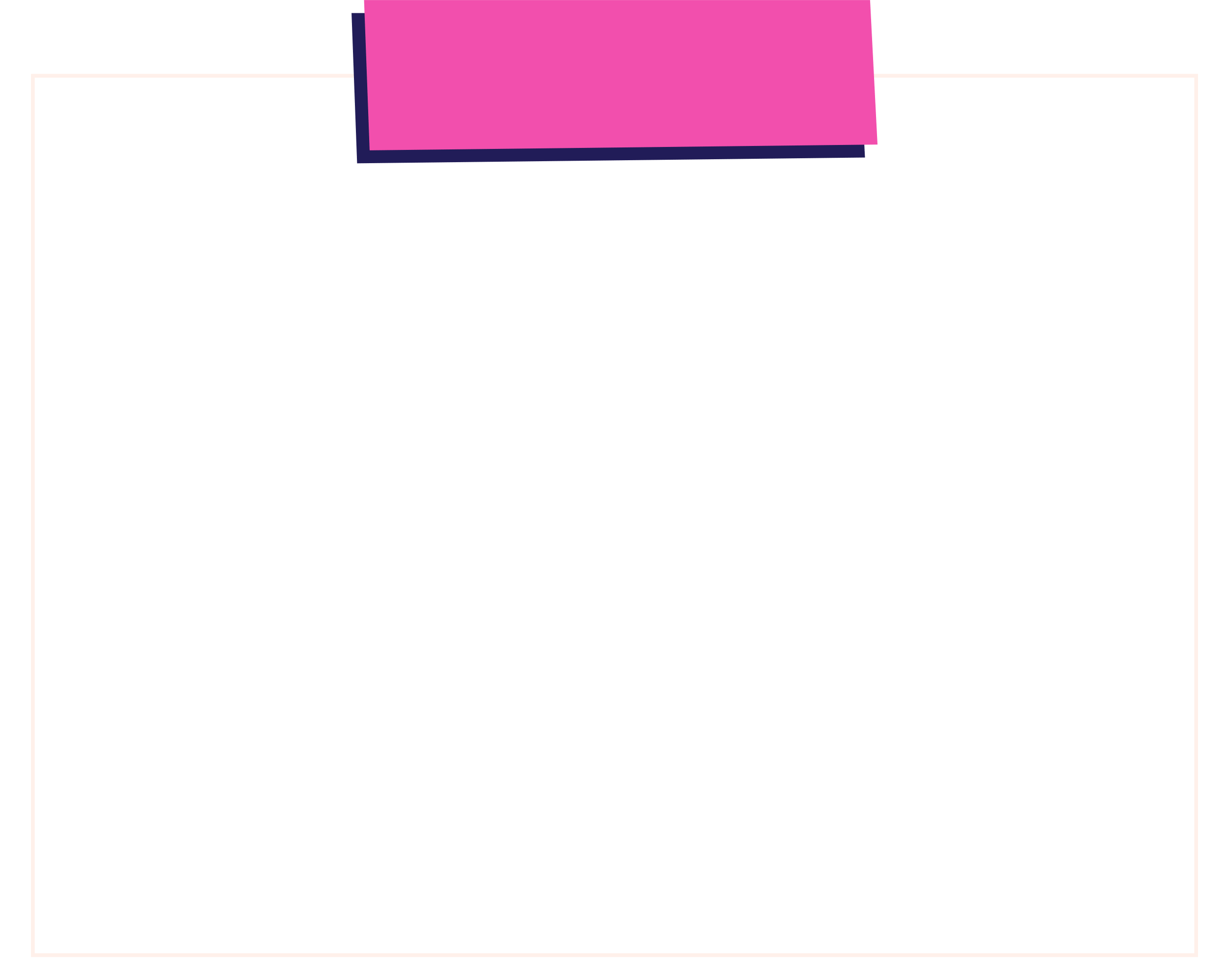 CHIẾC TÚI MÙ SỐ 2
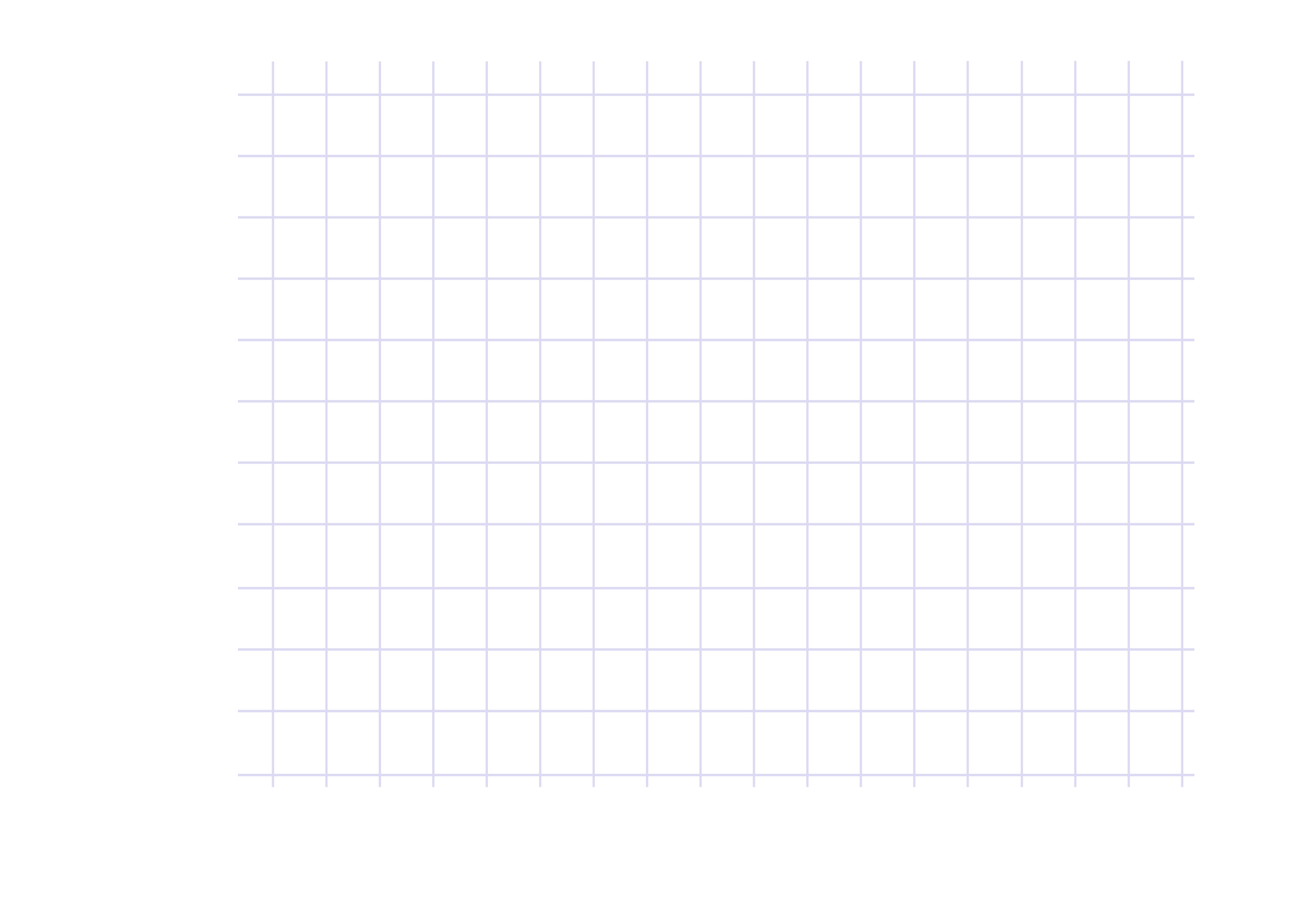 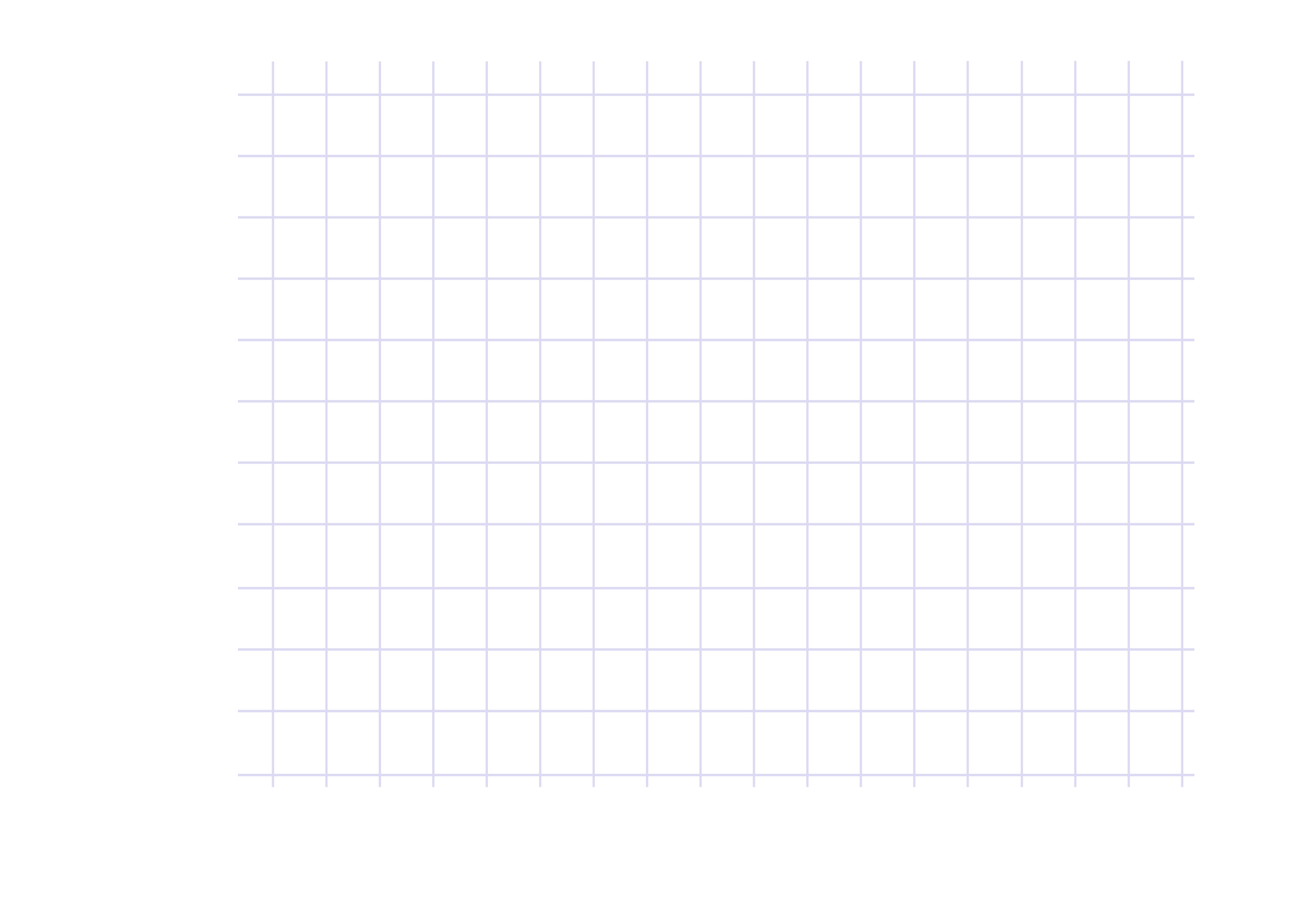 Từ nào viết đúng chính tả?
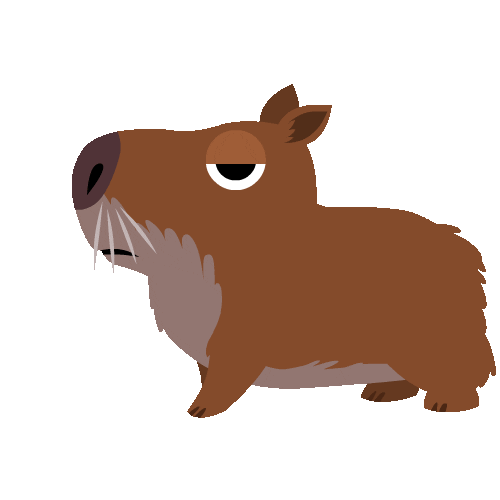 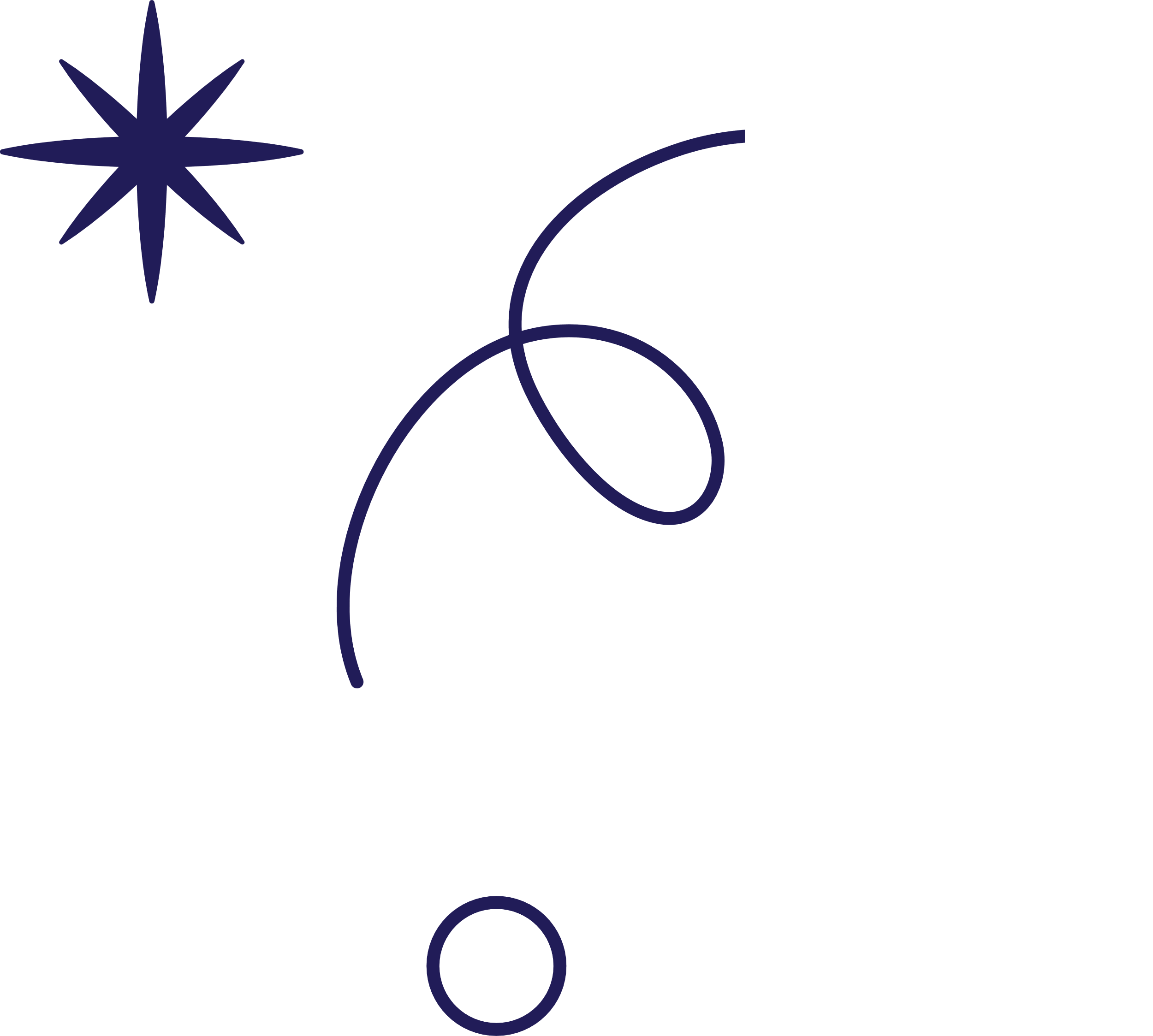 A. Con cìu
C. Siu tầm
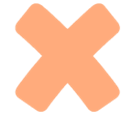 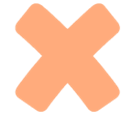 B. Mưu trí
D. Ngải cíu
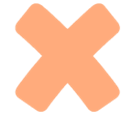 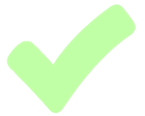 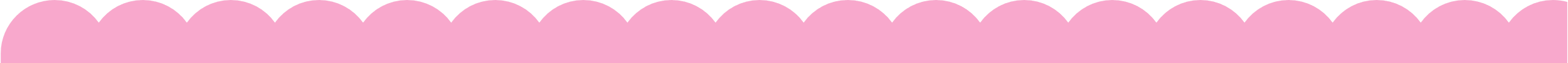 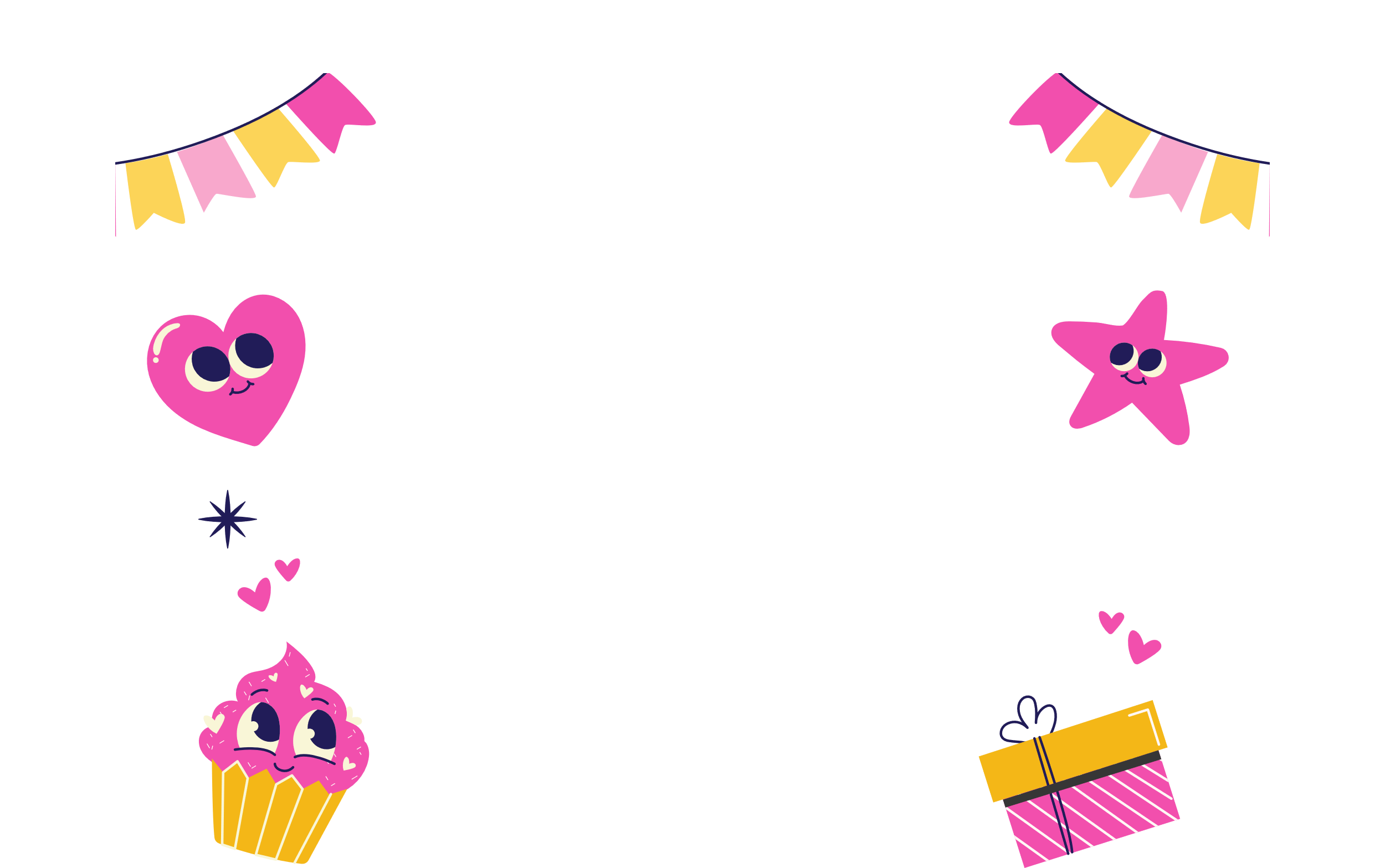 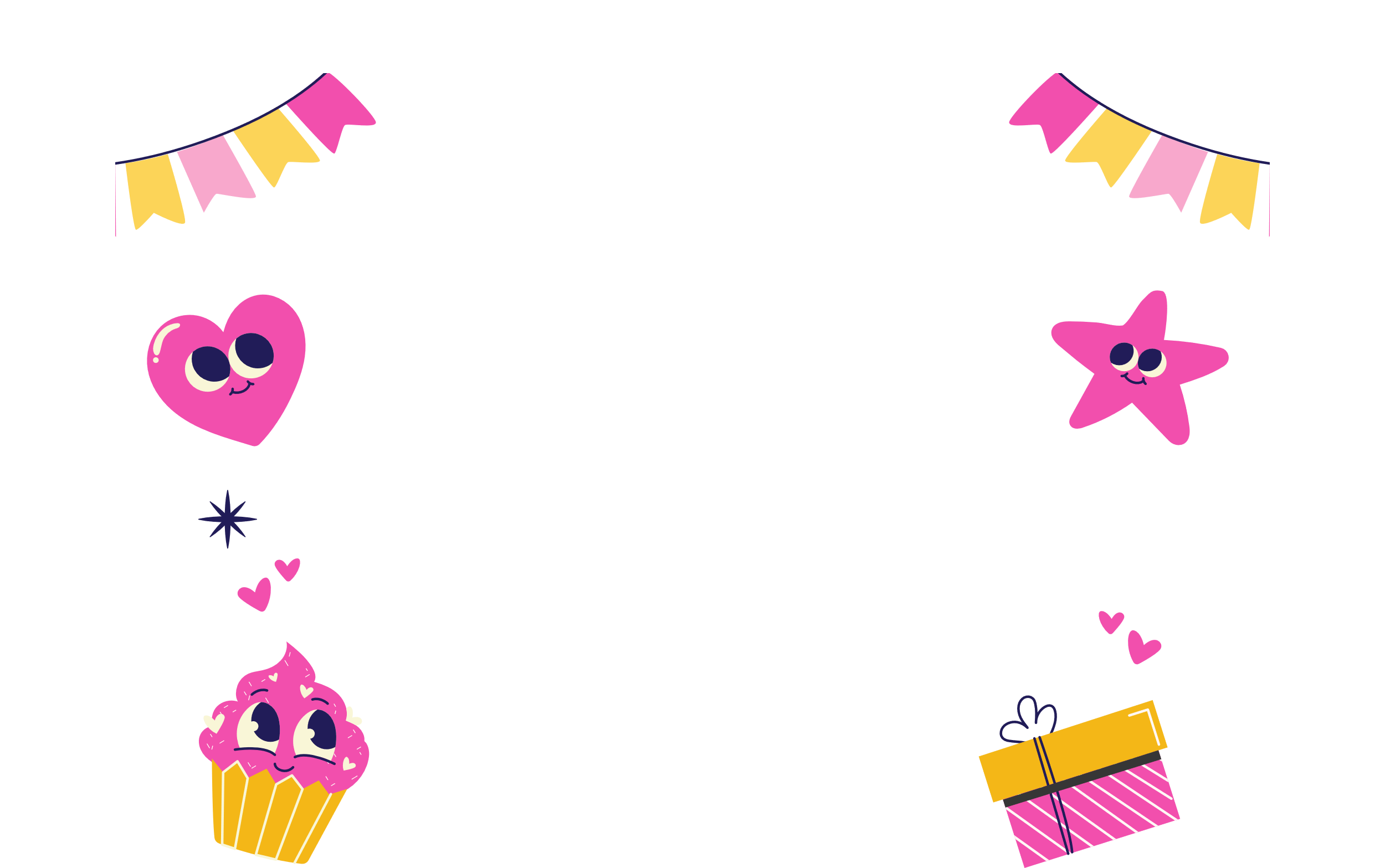 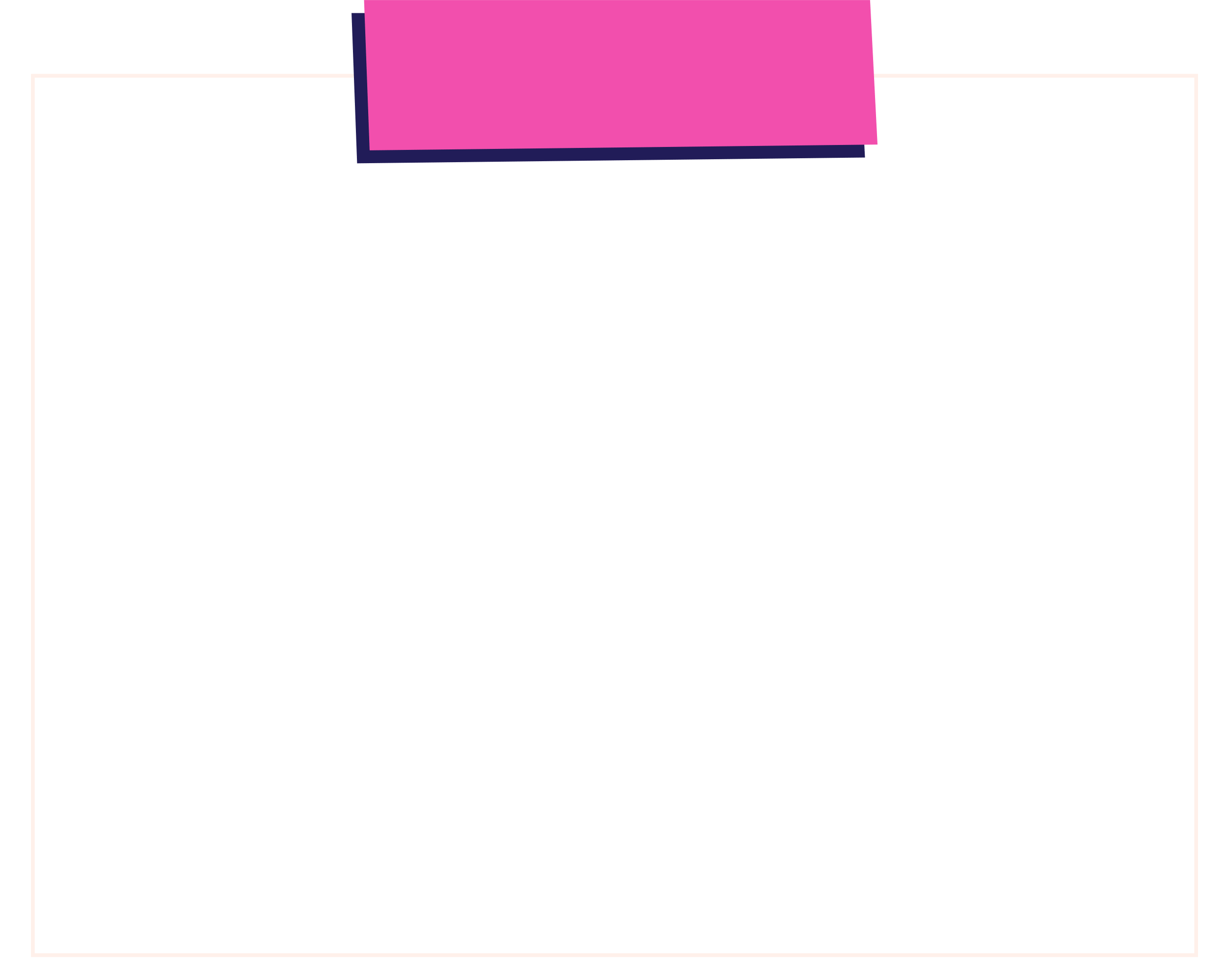 CHIẾC TÚI MÙ SỐ 3
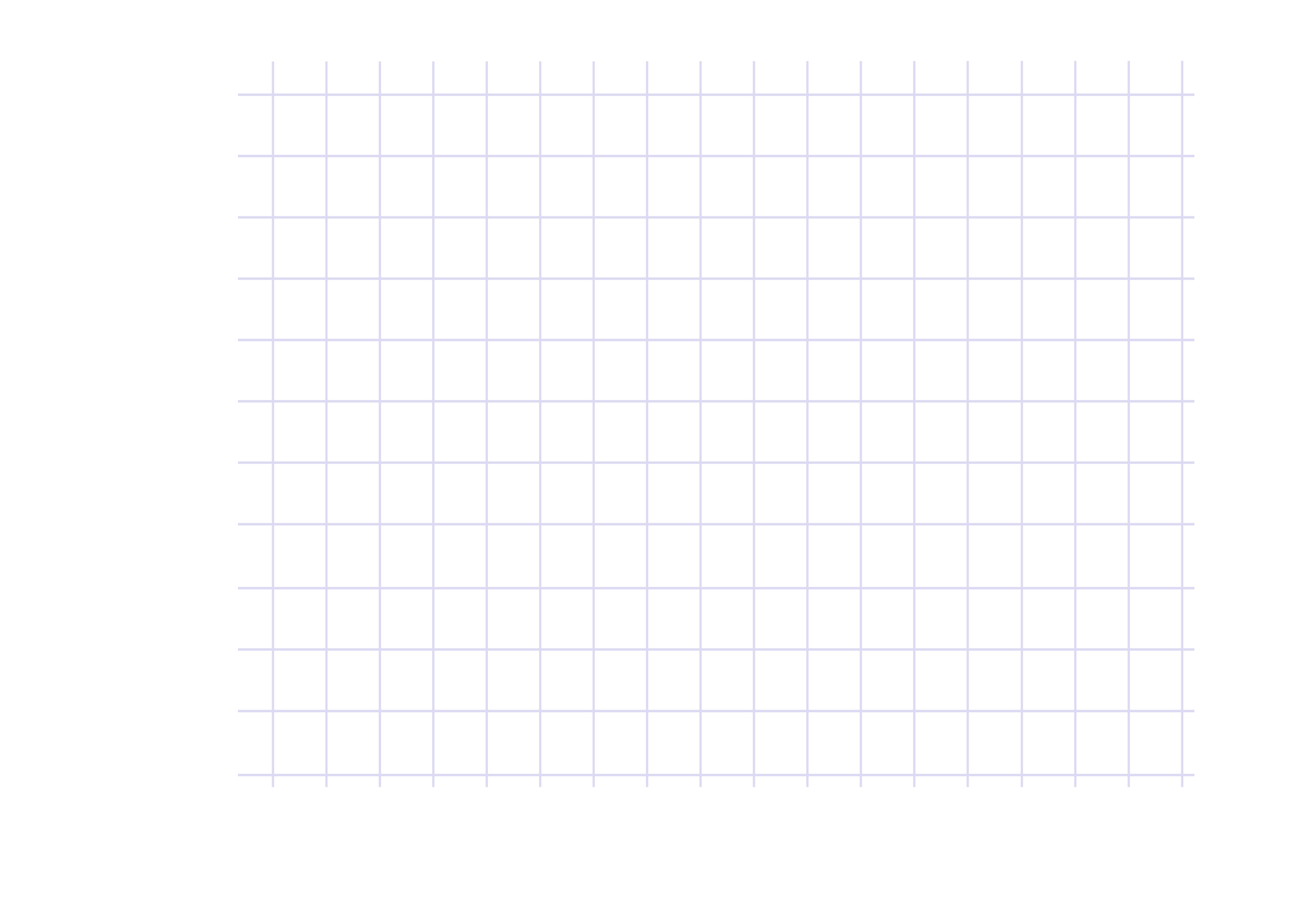 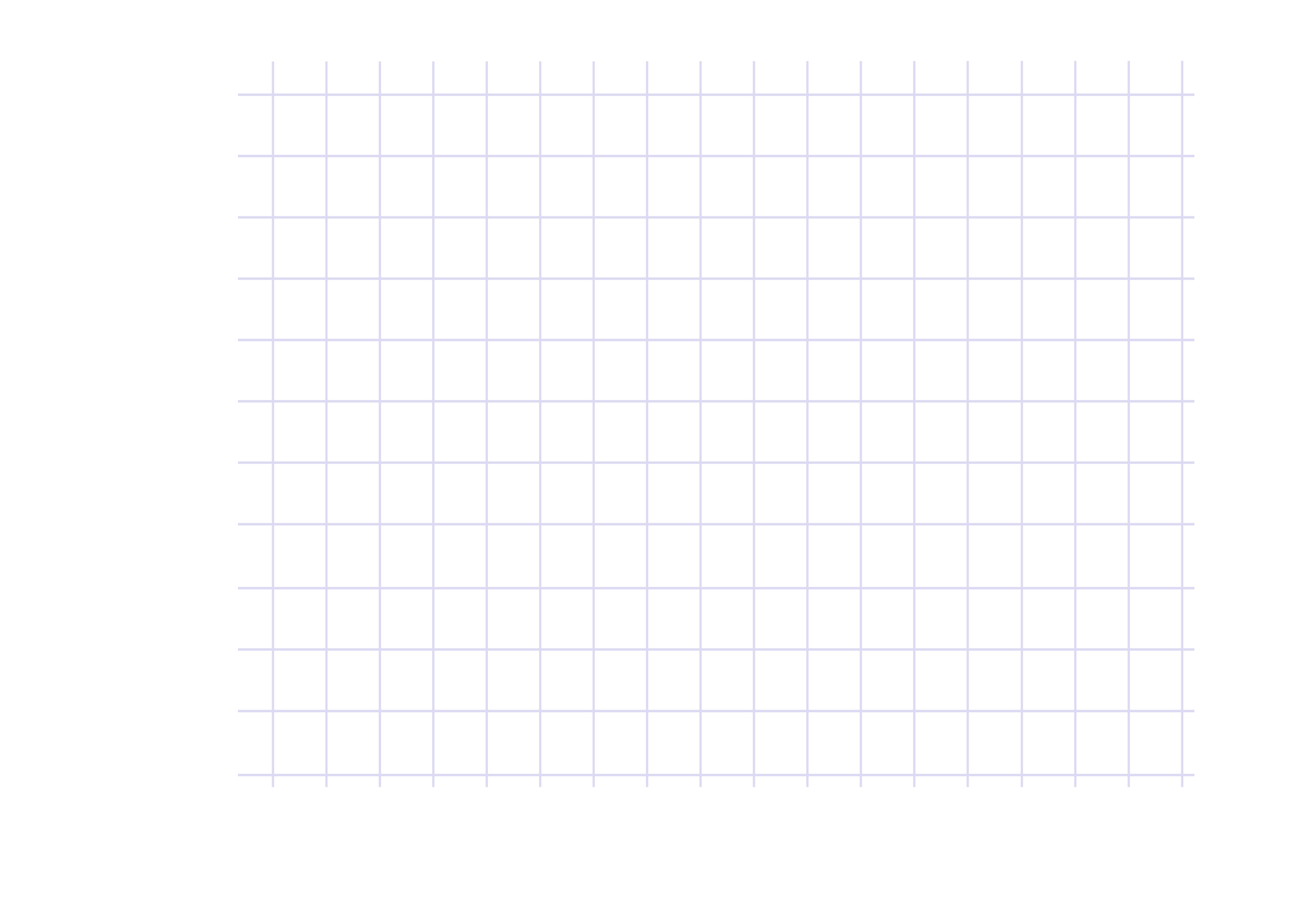 Tìm 2 tiếng chứa vần ưu
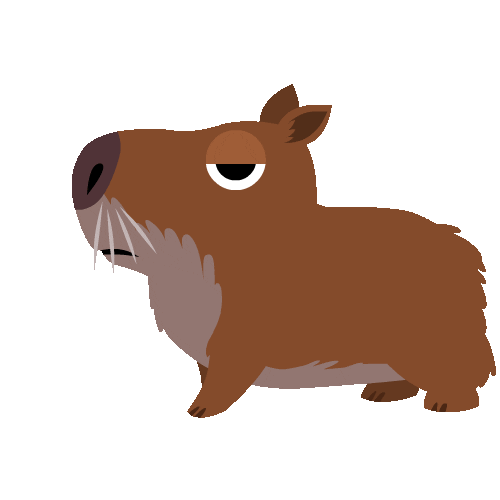 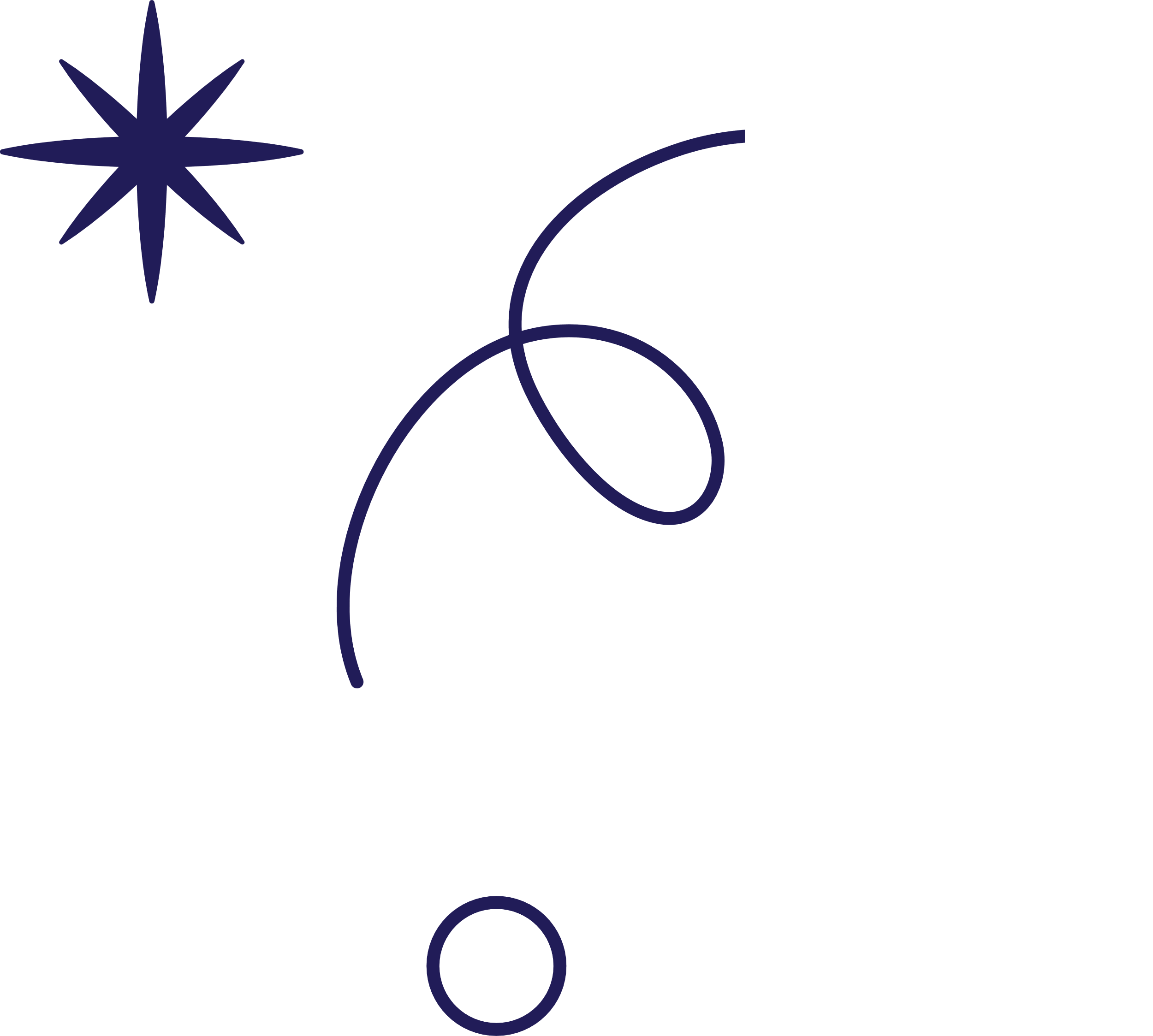 Cừu, hưu, sưu, mưu, tựu,..
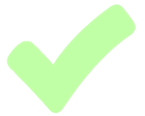 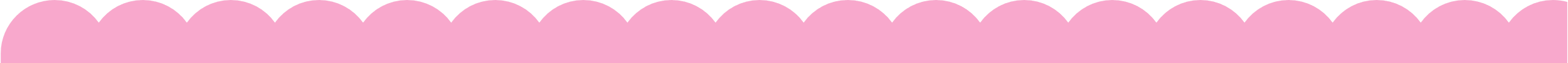 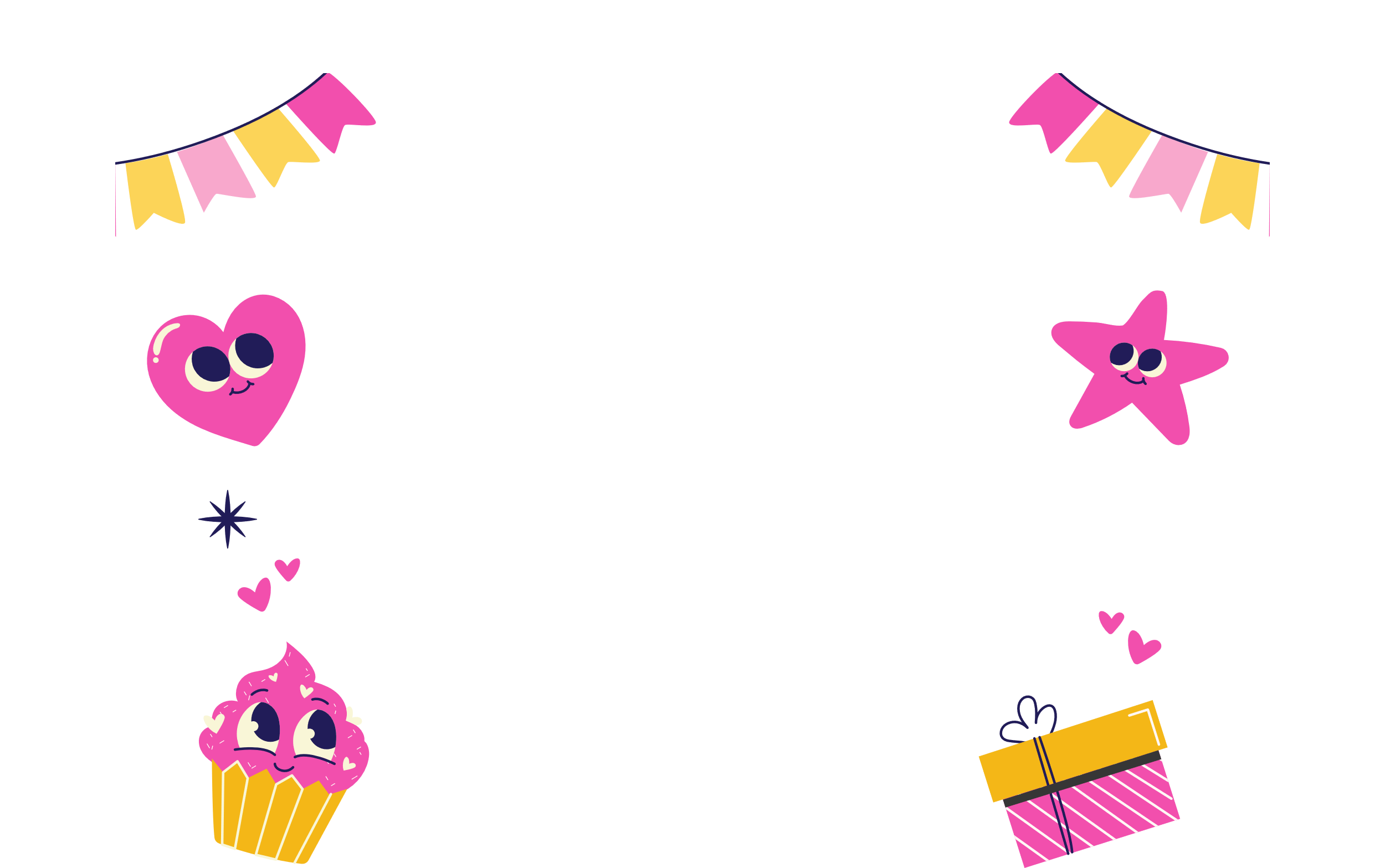 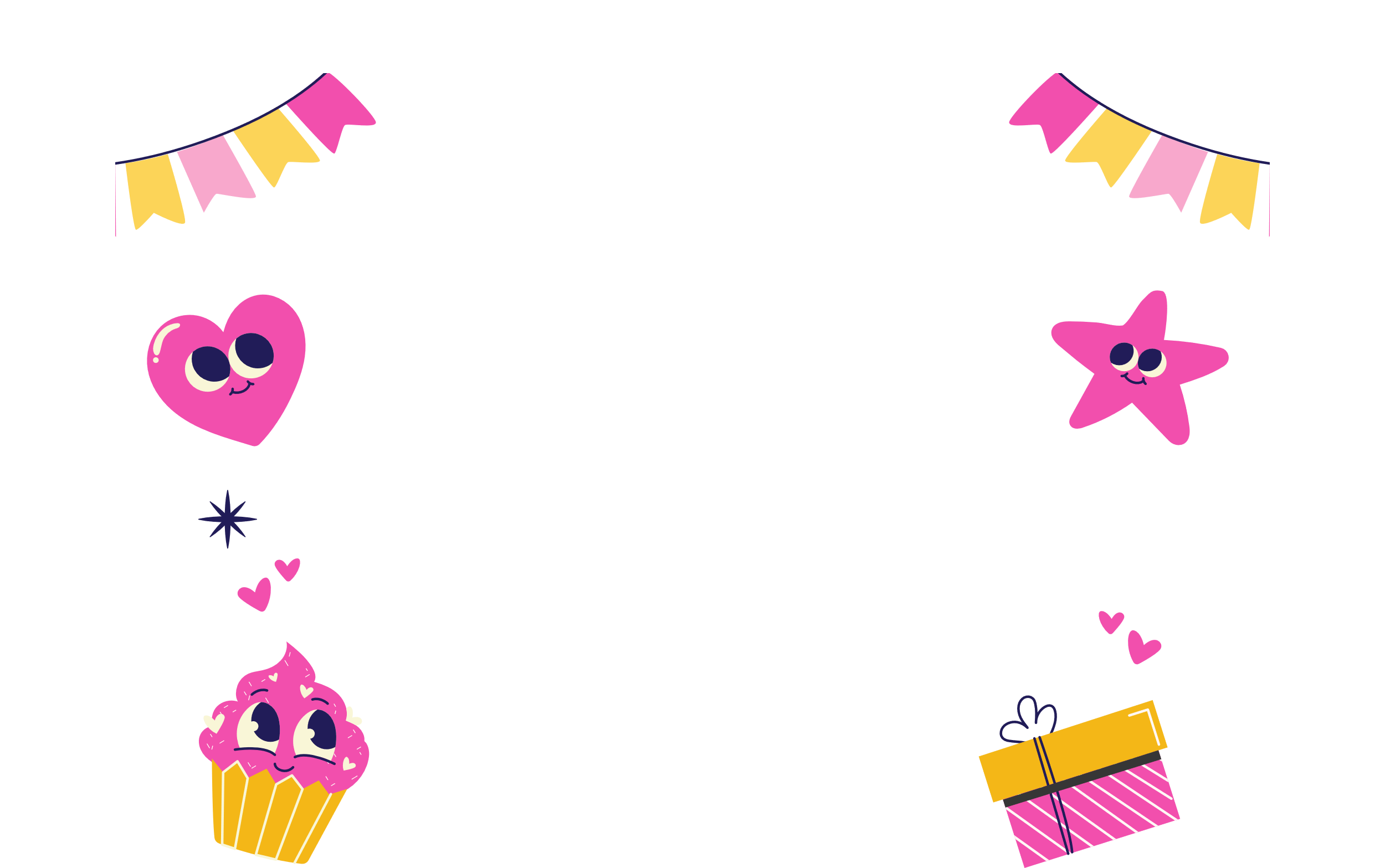 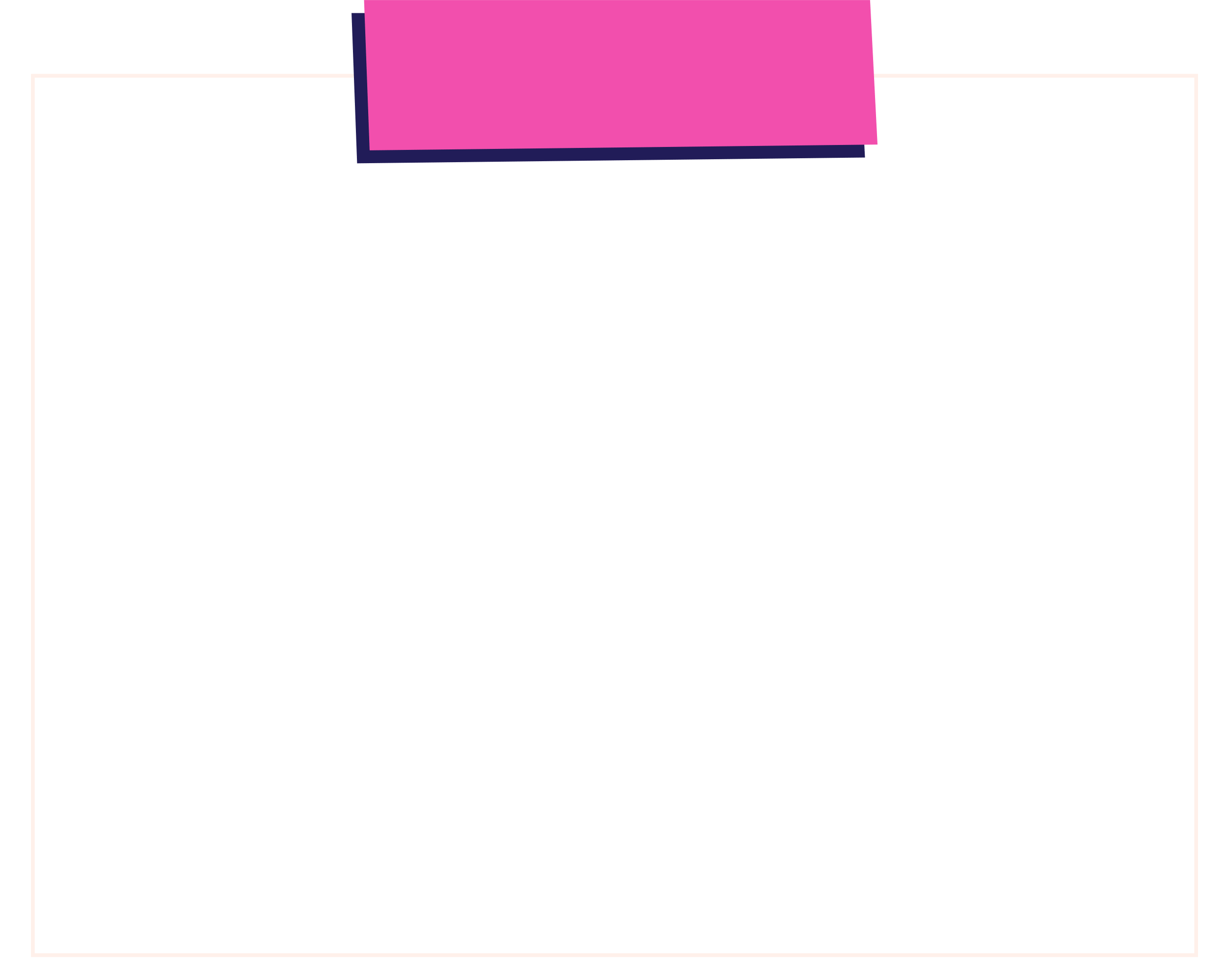 CHIẾC TÚI MÙ SỐ 4
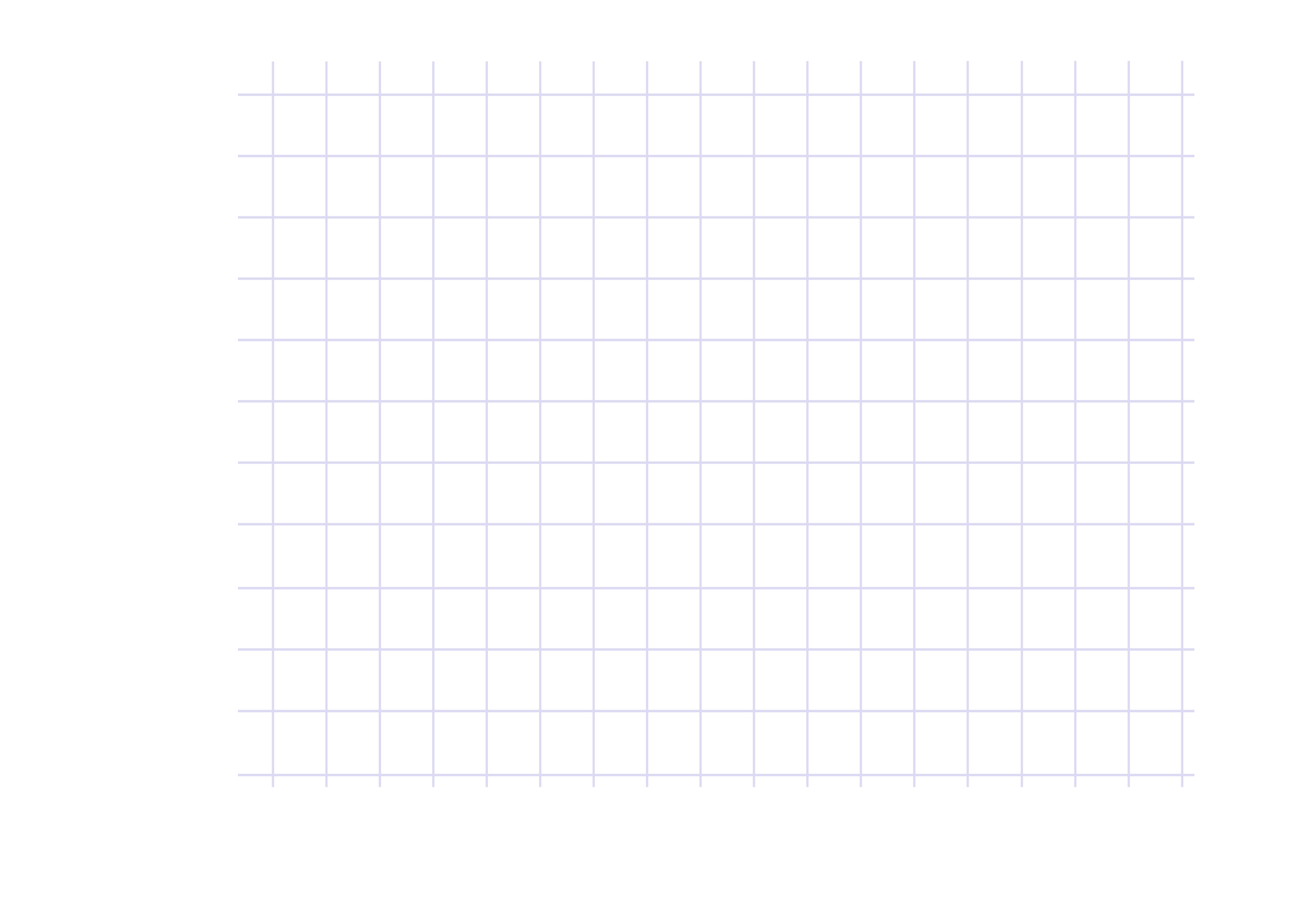 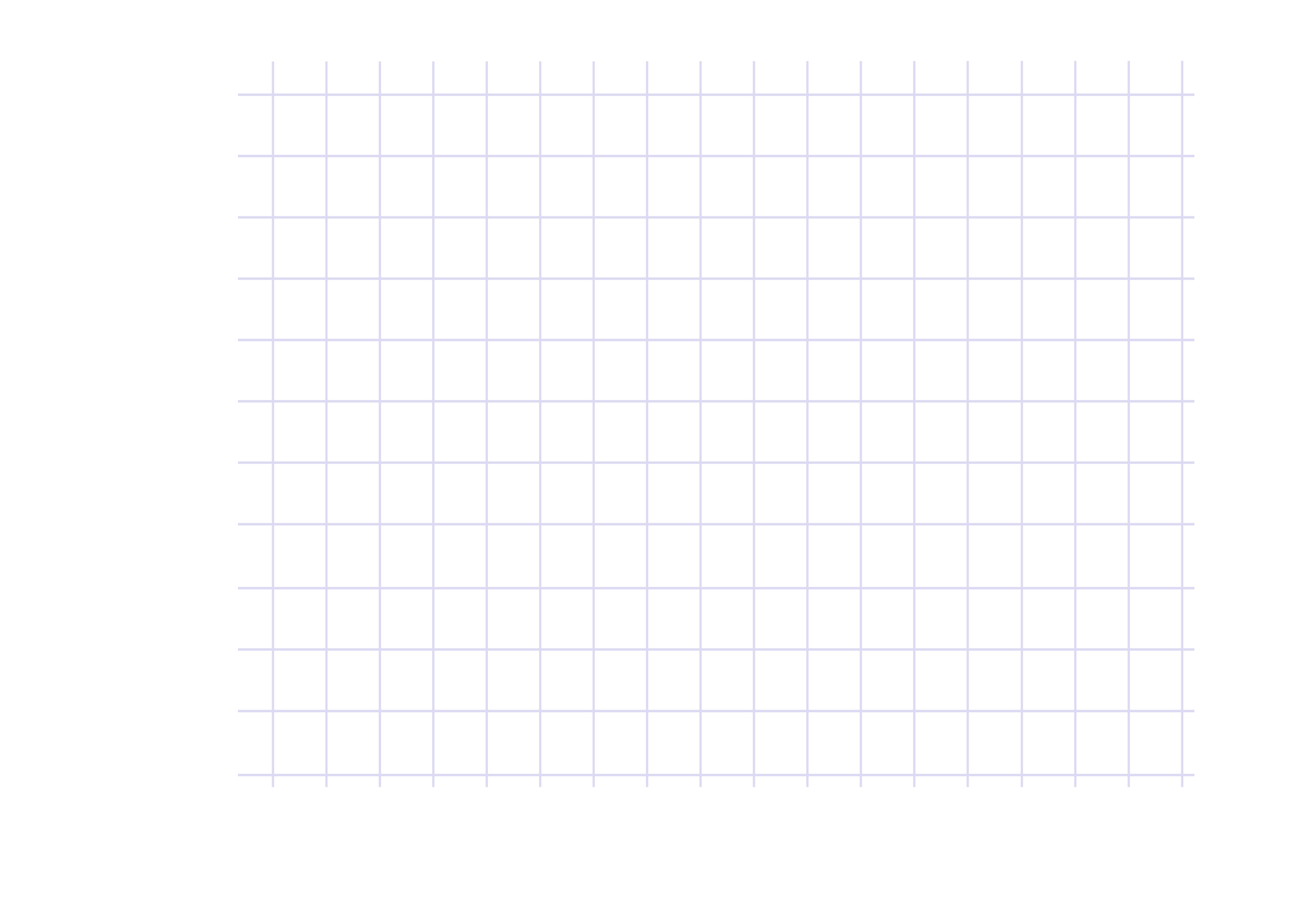 Tìm 2 tiếng chứa vần iu
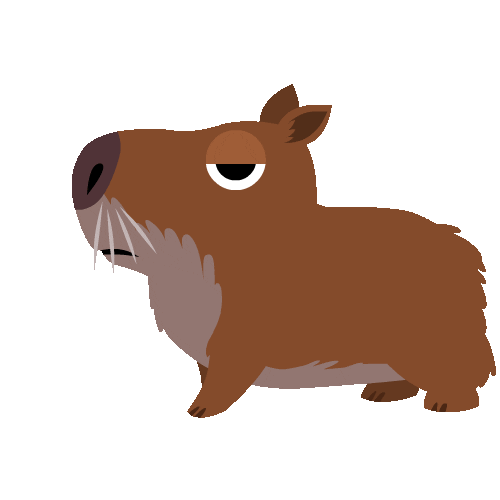 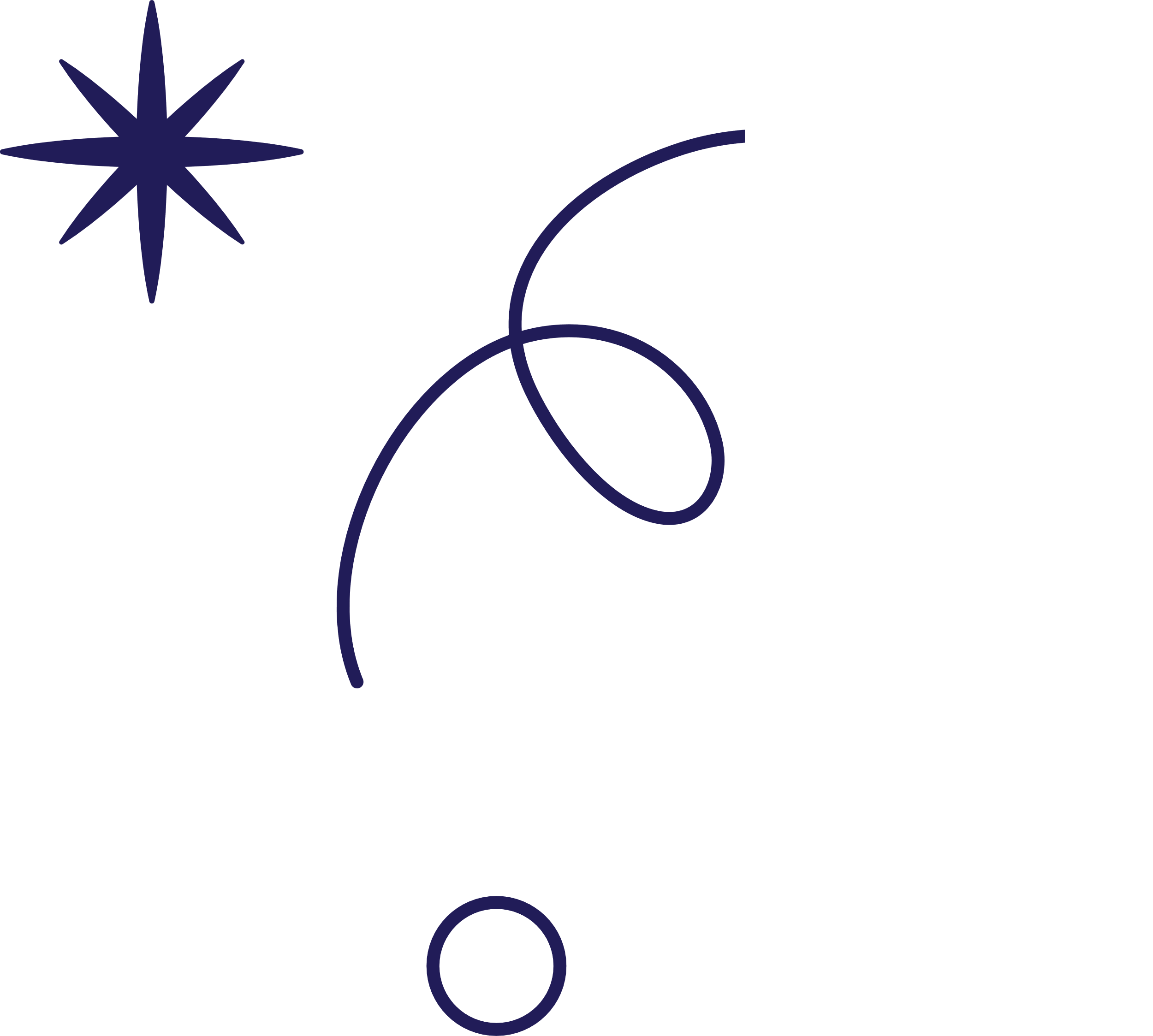 Rìu, địu, trĩu, xíu, dịu,...
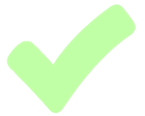 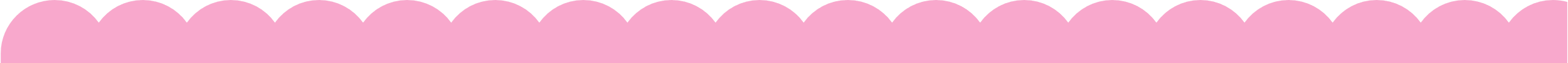 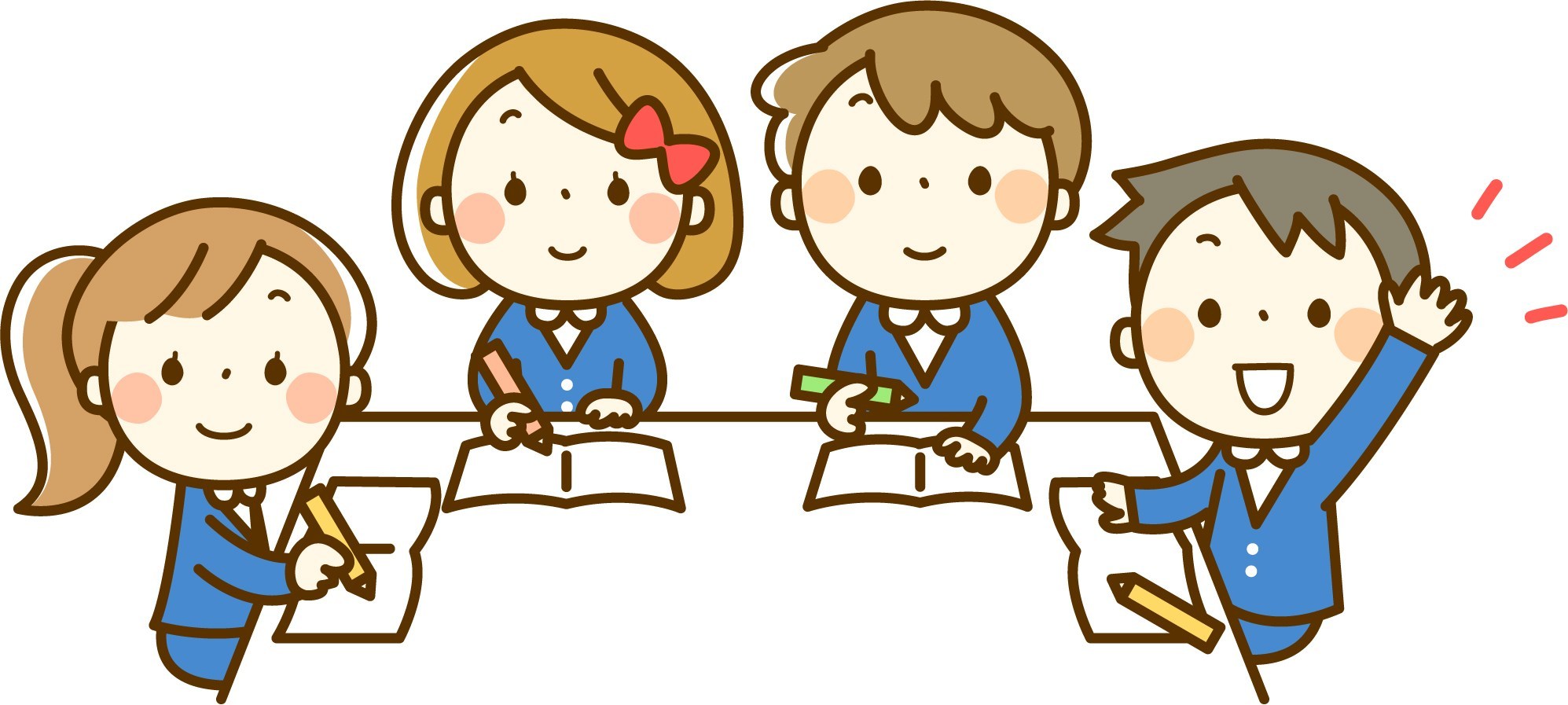